Drought  Outlook  Support BriefingAugust 2024
Climate Prediction Center/NCEP/NOAA
http://www.cpc.ncep.noaa.gov/products/Drought
Points to ponder:
Often, there is a disconnect between the Short term (S) and Long term (L) drought in regions, and even with the short term (S) drought, the 3-month and 6-month signals are not quite consistent!  With Long term (L) drought, it is even more trickier, as it is open ended from 6 months-onwards and beyond!!! 
Places/regions experiencing Short term drought may (not) be ok in the Long term and vice versa!! 
This duality is difficult to reconcile, to convey and even be clearly understood well by the public at large. 
Public/Forecaster generally tends to focus more on the Short term Drought (for good reasons!!) 
More importantly the very definitions and timescales associated with S/L term droughts and the declarations in the USDM are by themselves subjective!! Short term  vs Long term drought need to be clearly distinguished and shown to the public!!
It may take a long time for drought to develop, but those conditions can end very quickly! as it happened in CA after DJF 2023 winter. Forecast models are yet to (seasonal) correctly forecast these changes in advance! 
Subjective(delayed) USDM vs Objective (real time) map! A few days of more recent heavy precip can change the USDM a lot!
New (last several months):
Towards objective drought monitoring goals, we introduced, a new objective AI/Deep-Learning based Experimental ODI (objective drought indicator, updated daily, Slide # 3) compared with Official USDM (US Drought Monitor, produced weekly by USDM authors).
Towards prediction, we introduce a new section with few slides at the end, consolidating the various exptl. drought outlooks by purely objective methods developed here at CPC! All these in preparation of a broad general push towards Probabilistic Drought outlooks.
New issues/questions to ponder: 
How much rainfall/Precip. deficient have to be, and after how long, do we actually declare Drought?  
	Do these have to vary by region? 
i.e., When, what exact  dry/rainfall-deficient conditions, trigger a Drought  call? 
Should there be minimum duration of Drought (conditions/criteria!) ? (We know there is no such maximum!) 
          i.e., Can a region quickly get into a Drought (say for a month or less, for a couple of weeks!) and get out of it?
Drought Monitor
Monitoring is important because, unlike US T/P fcsts,  for drought forecasts, we have to know where we are, before we can tell where we are going!! Drought forecasts are  tendency forecasts as changes from the latest USDM.
July
California has remained drought free for about 20 months now luckily due to above normal rainfall during  both recent 2022/23 (La Nina, strange!) and 2023/24 (El Nino, canonical!) winter rainfall seasons. 
Water levels in almost all CA reservoirs are now at or well above their normal levels. However, the water storage levels in the much bigger lakes, Lake Powell and Lake Mead in NV/AZ still continue to be very low, and have not recovered completely from the 2+ decade(s) long hydrological drought that existed in the region.
The S/L term drought in the interior Pacific Northwest and in parts of WA, OR, ID, MT & WY is still stubbornly persisting, or even worsened!. But drought in MN/IA/WI/ MO/KS is nearly gone, as we had suggested previously. 
Earlier, a few months ago, we had suggested/projected over the past few months that the overall drought situation across the entire US will improve slowly and steadily, and it actually happened. Having reached the “near bottom” for the % of US areas covered under drought two months ago, we again suggested a possible slight increase in drought area coverage over the next few months (mainly in the western US!)  and it is slowly happening! 
Questions remain about when the La Nina will develop/ emerge and how strong it will be! The upcoming La Nina, which is generally a poor rainfall period for the US, especially along the US southern tier states, which combined with the hot summer temperatures may begin to slowly increase the US areas under drought.
Large parts of NV/UT/AZ/NM and western TX are still dry or under drought due to long term/decadal drought in the SW, as well as the poor SW monsoon this past year (2023).
So far, the behavior of the monsoon in the southwest is very uncharacteristic. Another possible 2024 poor SW monsoon in the overall region even make the current dry conditions or drought in the region worse. The drought in the SW is really more ominous than the temporary flash dryness in the east. 
The quick emergence of temporary dry conditions in southern VA, the Carolinas is fading away as quickly as it appeared. However drought conditions in the western MD, northern VA, WV and nearby regions is staying stubborn.
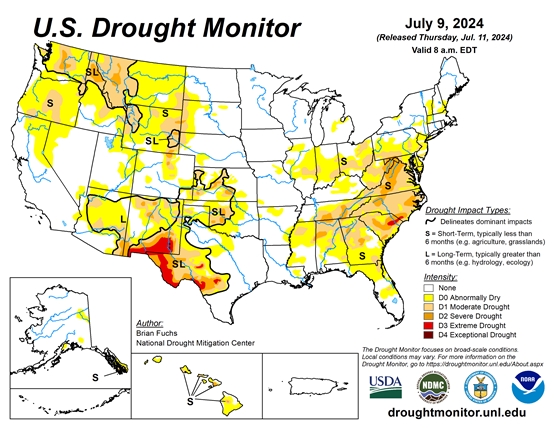 June
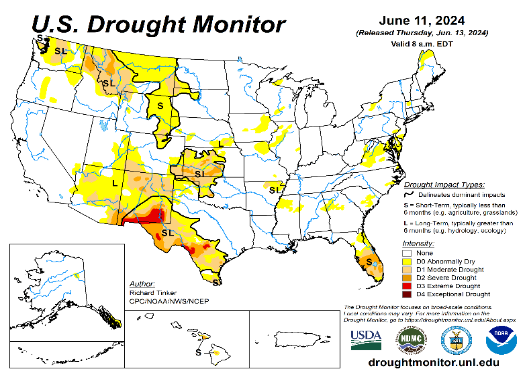 May
August
(Recent/Latest)
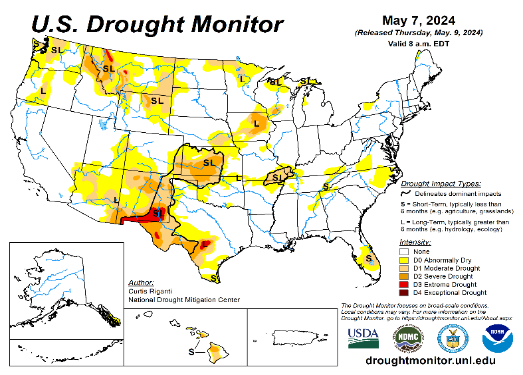 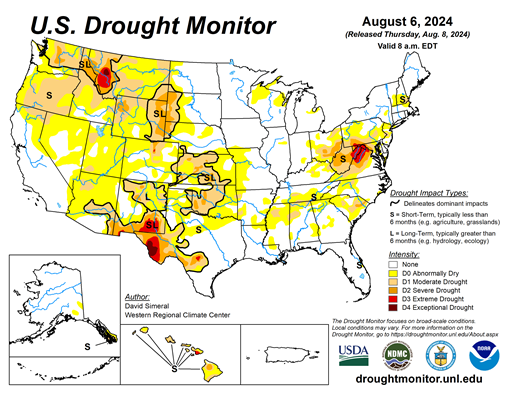 April
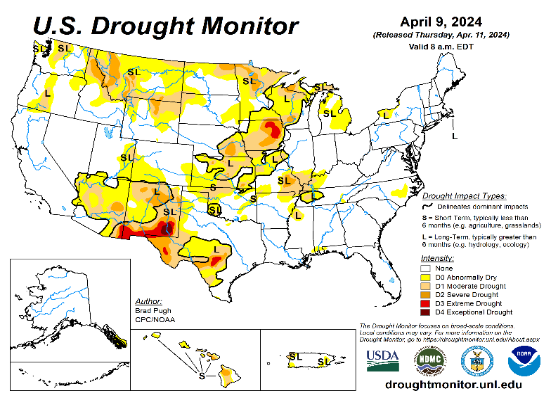 2
CPC’s own Experimental 
Objective Drought Indicator (ODI) 
using AI/Deep Learning ! – Updates daily !!
New slide now included recently  in this briefing!
Exptl. Objective Drought Monitor (showing S/term & L/Term separately) from National Drought Mitigation Center (NDMC)
https://www.cpc.ncep.noaa.gov/products/people/lxu/odi/#deep-learning-increment-training
Based on the CPC P/analysis  &  
 VIC (Princeton) NLDAS model assimilation:
Standardize Precipitation index (SPI)
Standardize Precipitation-Evapo –
transpiration index (SPEI)
Evapotranspiration Stress Index (ESI)
Soil Moisture Percentile (SMP)
Standardize Runoff Index (SRI)
-can be split into Short/Long Term Droughts!
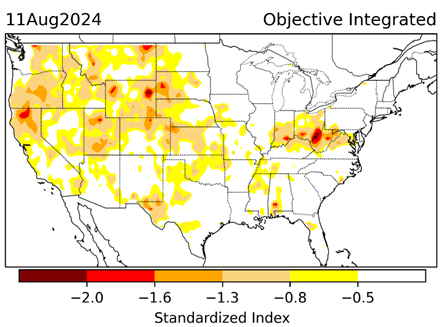 https://droughtmonitor.unl.edu/ConditionsOutlooks/CurrentConditions.aspx
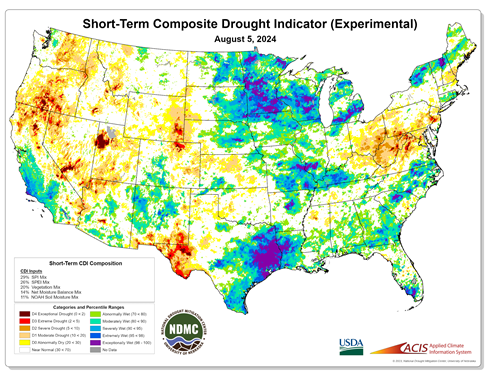 Objective 
& Updates  Daily!
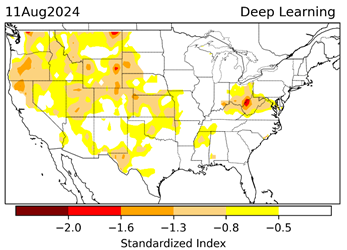 Objectively Integrated
versus Deep Learning 
Methods ~ gives |||r results. Both Objective! 
Both update daily!
Objective, but
Runs  Weekly!
On Monday!
Objective 
& Updates  Daily!
* A manuscript (Xu & Chelliah) is under preparation.
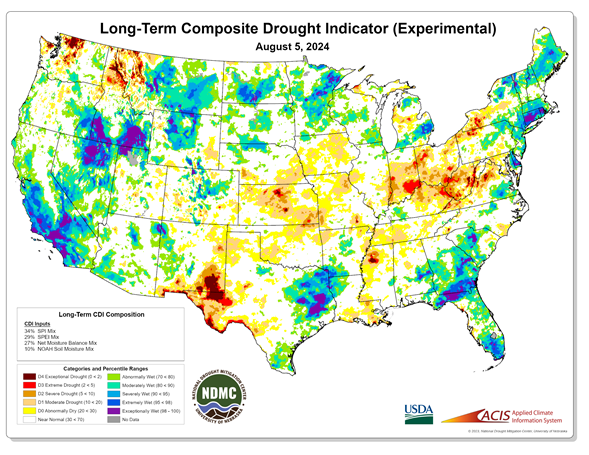 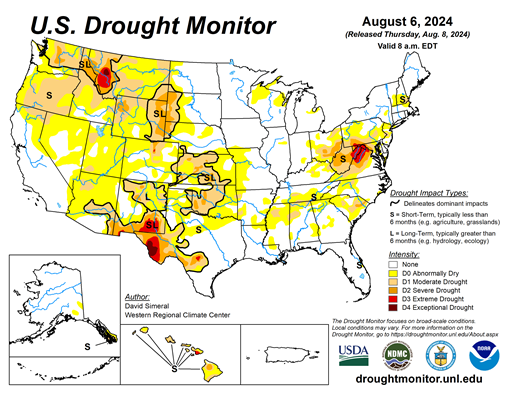 Subjective &
Produced   Manually!
Weekly!
Latest Official USDM (US Drought Monitor)
(about a week old!)
Objective, but 
Runs  Weekly!
On Monday!
These two maps above, used to be produced at CPC(Rich Tinker!), but now recently officially moved to NDMC operations!
3
*Released every Thursday, for conditions as of Tuesday!
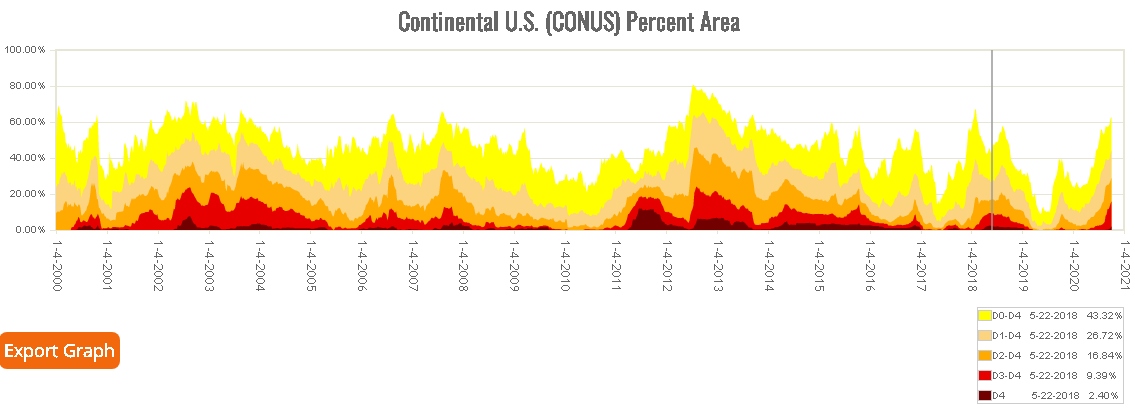 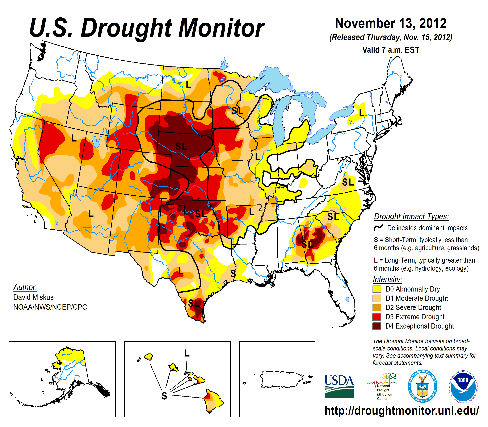 In general, The spatial details of every drought is different.! Every situation is different!!
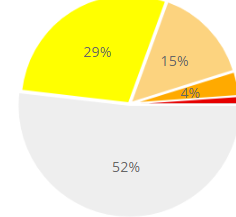 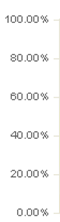 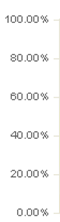 Time series since 2000 spilt into 2 (above & below) panels.
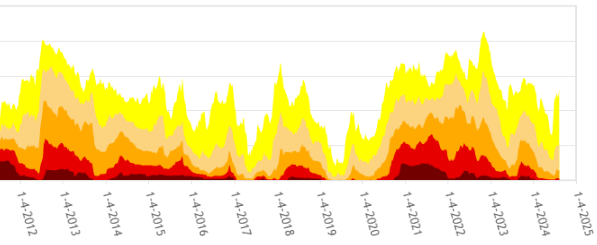 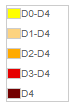 last
month !
CONUS % Land Area
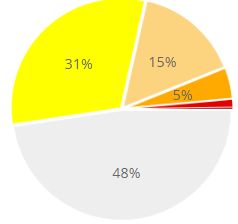 This month !
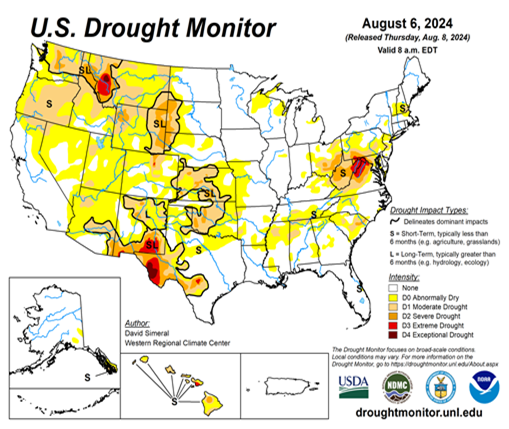 We said in this briefing last month:
“The recent drought declaration in much of the eastern US states was for only a short very transient and is considered far less ominous than the drought development/concern in the US southwest states, especially due to possible poor monsoon in the region and further north.”
4
(Previous) Seasonal/Monthly Drought outlooks
New Seasonal+ Drought Outlook(SDO) to be released in 2 days!
(reissued again at end of month for consistency with MDO!)

New Monthly Drought Outlook (MDO) to be released                 at end of this month)
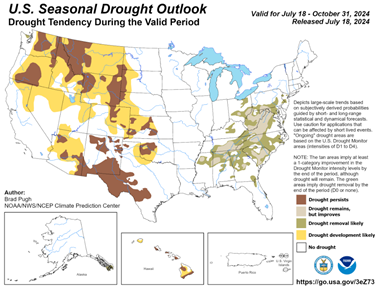 Updated Seasonal Outlook 
( 18 July –  31 Oct 2024) 
issued  7/18/24
Monthly outlook (for July 2024) 
issued 7/31/24
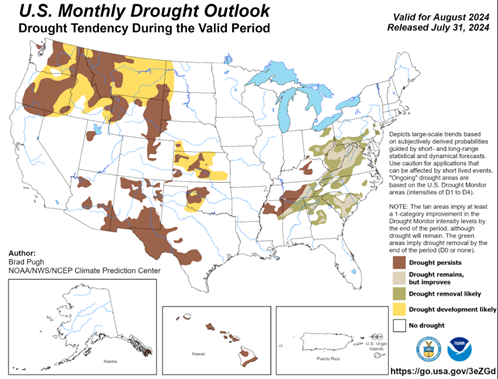 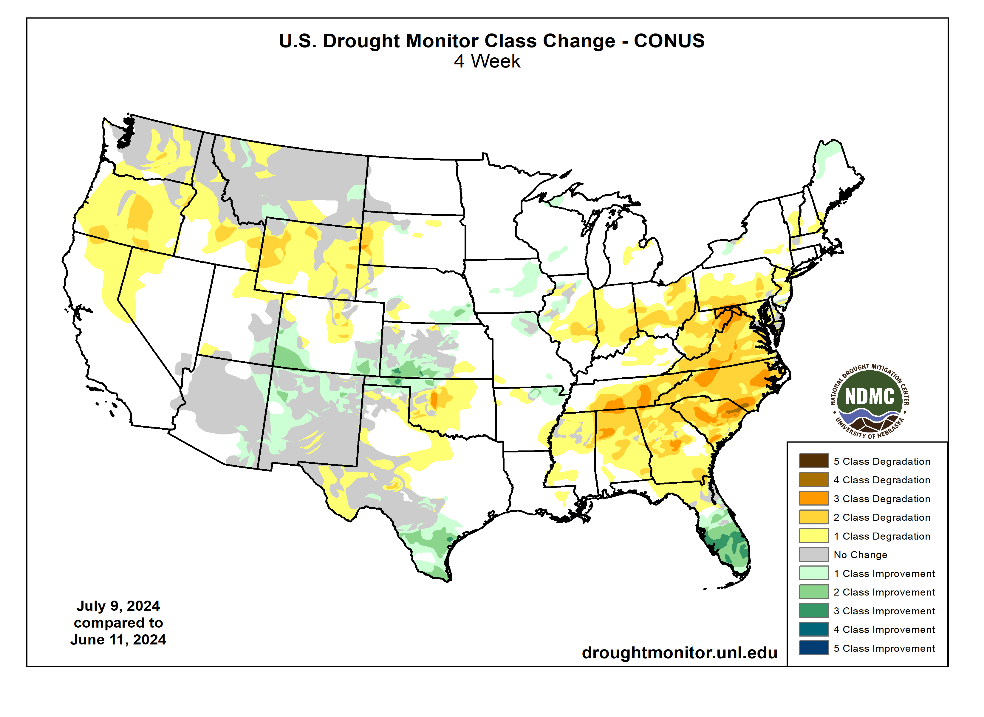 5
Precipitation ANOM during last 7, 14, 30, & 60 days.
This and next few slides show Precip deficit (excess).
Droughts, for the MOST part, begin and end with precip!! Lately, Temps are becoming (secondarily) important as well.
60 Days
14 Days
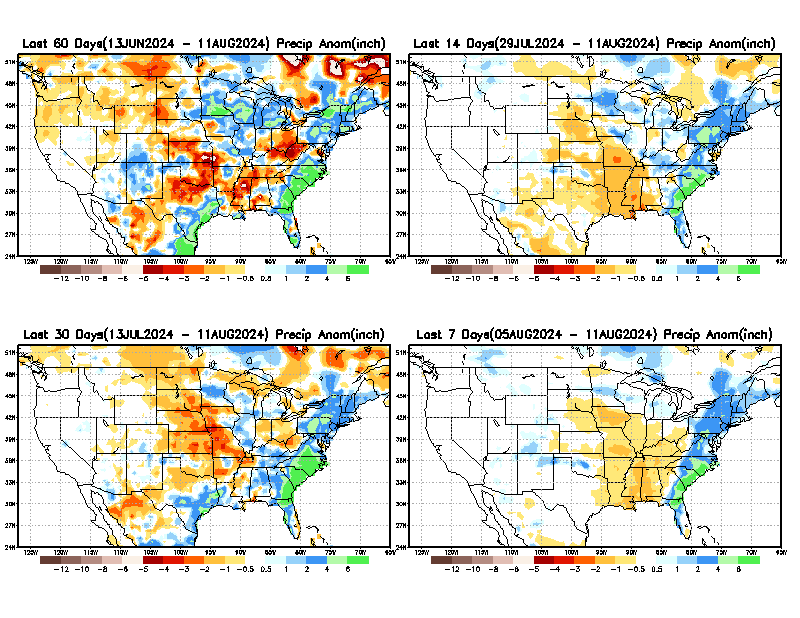 7 Days
30 Days
These maps in this and following slides, including          a) Total, 
b) Anom and 
c) Percent of Normal precip.  in these and other longer time ranges are now (routinely) daily updated at:
6
From: Recent Accum./Anom  Precipitation https://www.cpc.ncep.noaa.gov/products/Drought/briefing_prcp.shtml
Precipitation Percent (of normal) during last 7, 14, 30, & 60 days -  Only Deficit Areas <=90% shown !
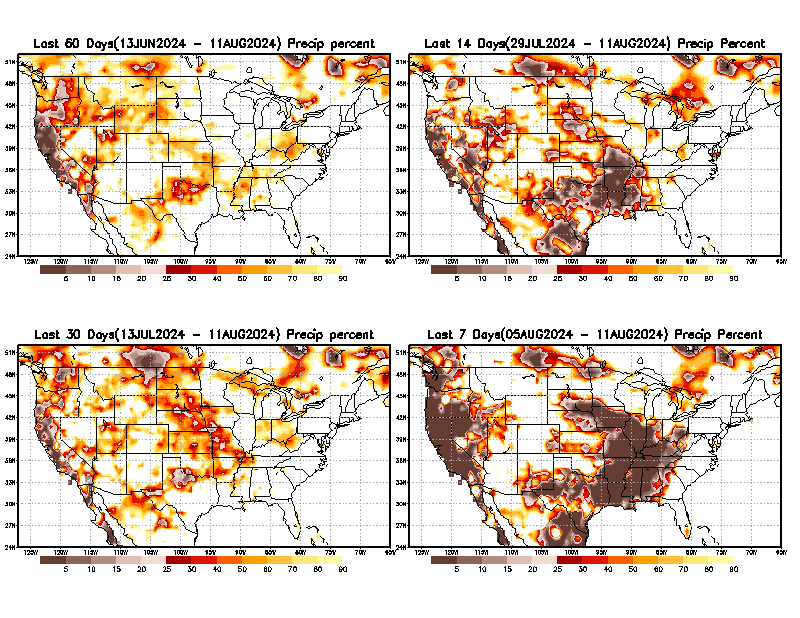 60 Days
14 Days
This plot shows only the rainfall deficient regions <= 90% of normal.  
--  This shows more clearly  possible/likely  drought developing region in the future unless there is above normal rainfall in these regions in the future, to offset these shortfalls.
30 days
7 days
From: Recent Anom/% of normal  Precipitation https://www.cpc.ncep.noaa.gov/products/Drought/briefing_prcp.shtml
7
While the Precipitation anomalies deficit  may seem large in some regions (compared to others),

 it is the 
% of normal precip (next slide) that matters more!!
Total precipitation ANOM during last 3, 4, 5, and 6 months.
4 M
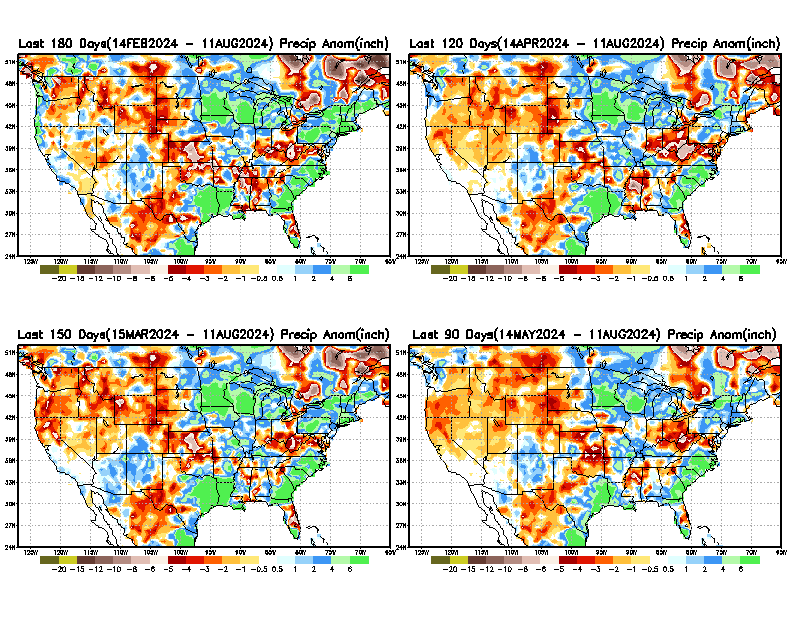 6 M
3 M
5 M
From: Recent % of Normal Precipitation https://www.cpc.ncep.noaa.gov/products/Drought/briefing_prcp.shtml
8
Total precipitation Percent (of normal) during last 3, 4, 5, and 6  months Only Deficit Areas <=90% shown!!
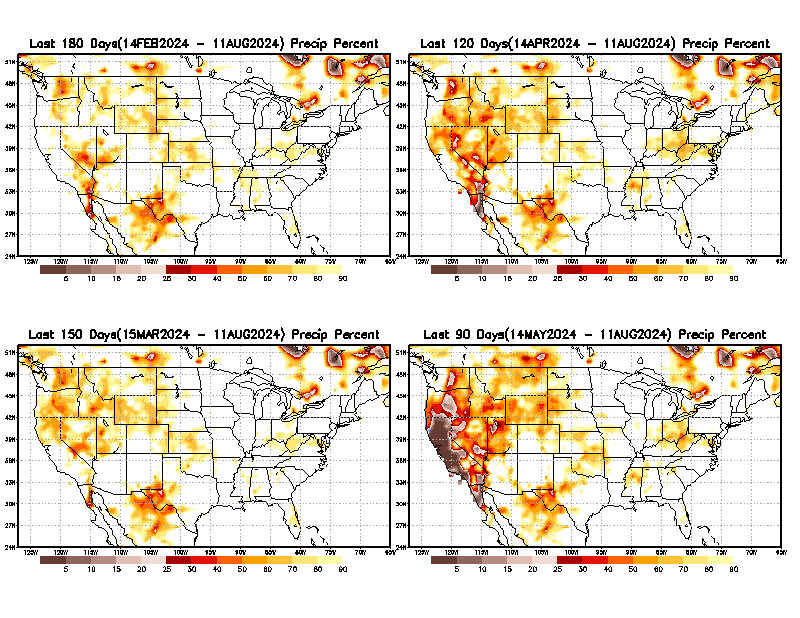 In these interim time scale 3-6 months, we need to pay attention to regions, which are dark brown, brown, dark red, & red (<40%).
4 M
6 M
While accrued  precipitation deficits are real & objective, 
droughts are subjective declarations!!
3 M
5 M
East  vs  West!
Broad vs Narrow 
rainfall season.
In general, West US suffers more from frequent and lasting droughts. Droughts in East US are generally less and less lasting!
What about Center ?
More like West than East?
Short term(S) Drought is generally declared when large/severe rainfall deficits exist in the 3-6 months time range. {Long term deficits beyond 1 or 2 or more years is Long term L drought! }
9
Total precipitation Percent during last 9 months, 1 yr, 1.5yrs, & 2 yrs. .–Only Deficit Areas shown!! <=90%
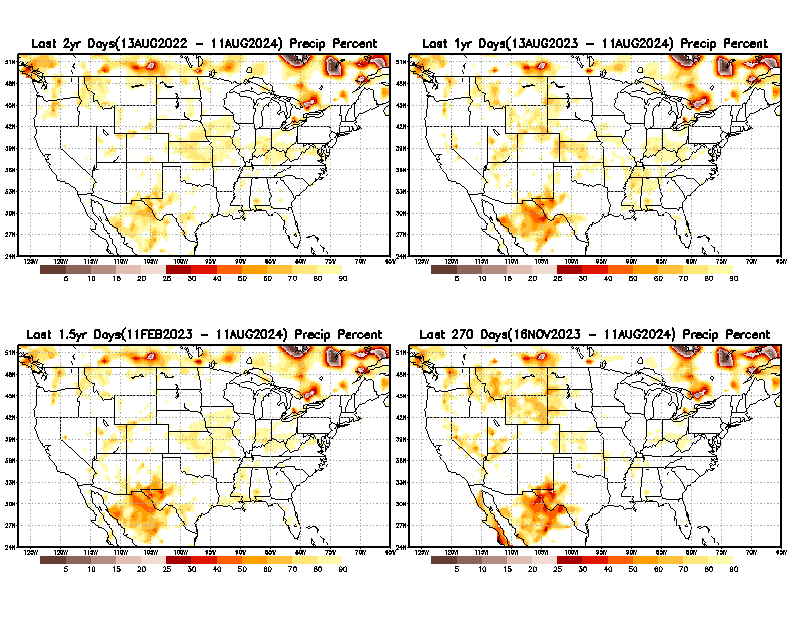 2 Y
1 Y
1.5 Y
9 M
The character and even location/spatial extent of the short/S and long/L –term droughts are different!!!
10
From: Recent Accumulated Precipitation https://www.cpc.ncep.noaa.gov/products/Drought/briefing_prcp.shtml
Total precipitation Percent (of normal) during last 2, 3, 4, & 5 yrs. .–Only Deficit Areas <=90% shown !!
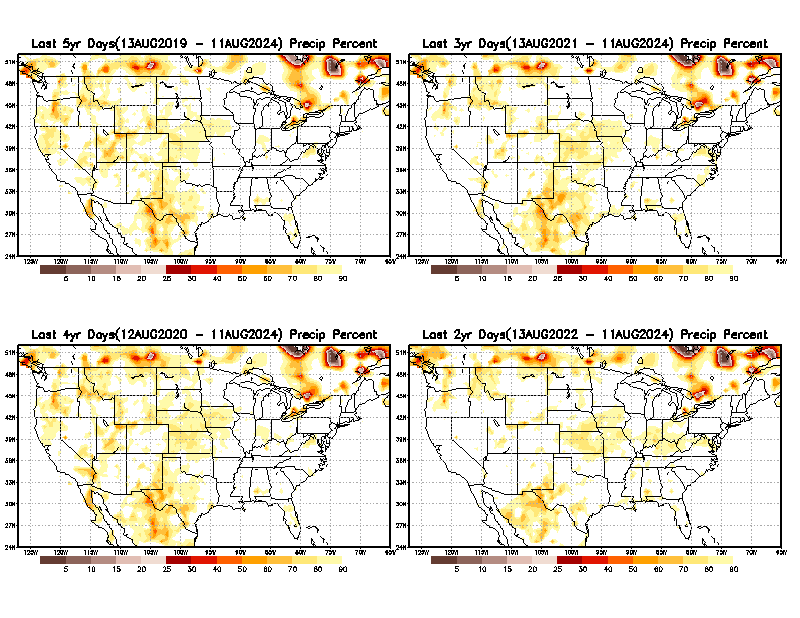 3 Y
5 Y
Deficits are not much!
4 Y
2 Y
11
From: Recent Accumulated Precipitation https://www.cpc.ncep.noaa.gov/products/Drought/briefing_prcp.shtml
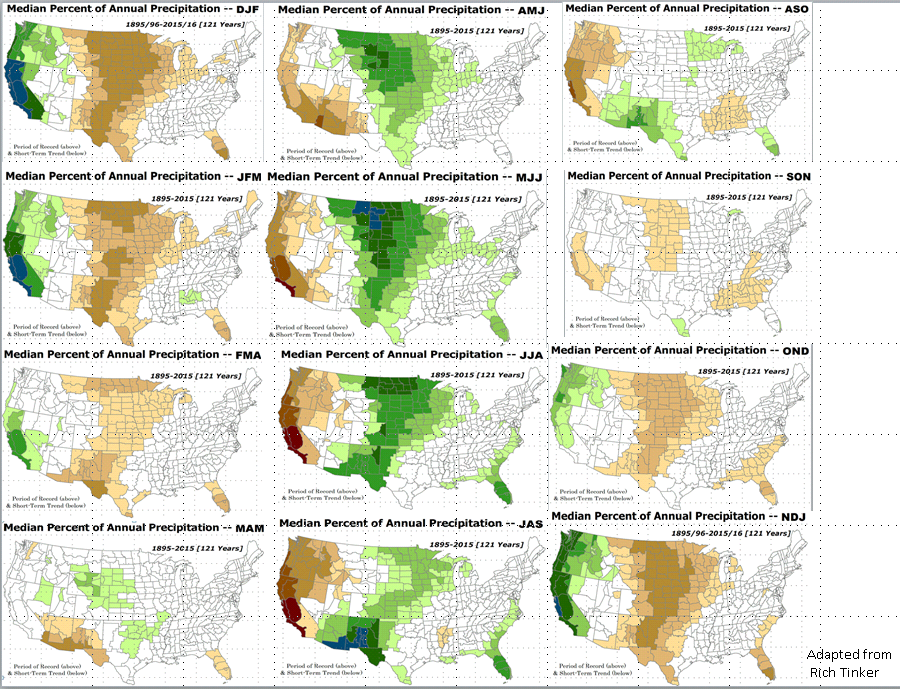 LEAST
MIXED
MOST
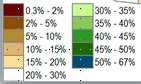 East  vs  West!
More darker colors in west/central => narrow rainy season (months)

Overall, more white space in the east => distributed rainfall season (except ~FL).
12
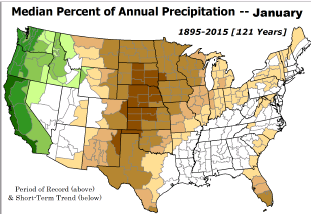 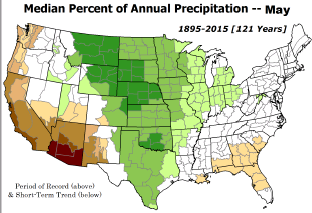 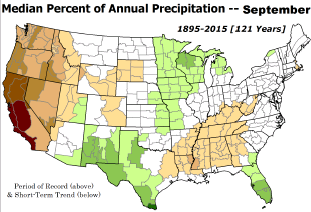 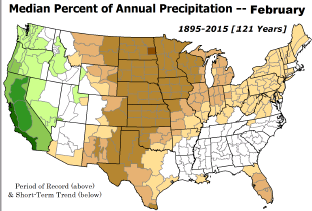 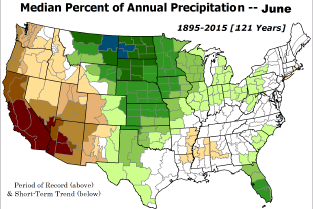 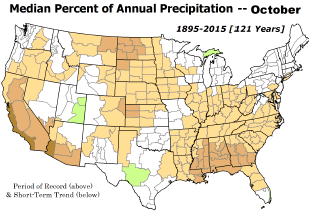 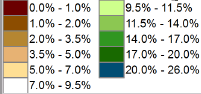 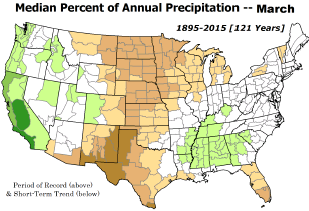 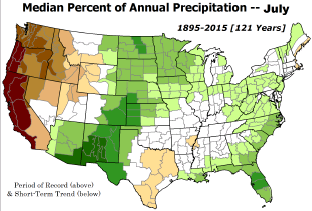 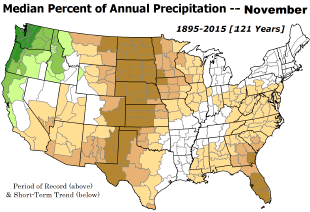 *********
EAST vs
CTR/WEST 
Drought Behavior  is loosely tied to rainfall climo!! And the limited rainy season in the west
 *********
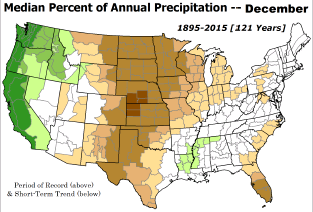 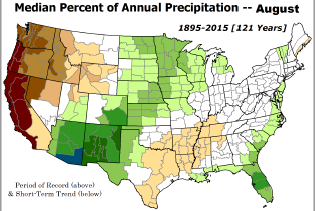 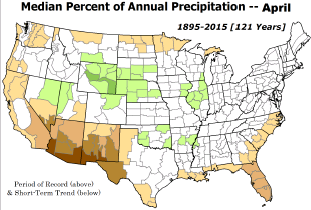 13
Adapted from Rich Tinker.
La Nina Precip/Temperature   COMPOSITES & Trend map
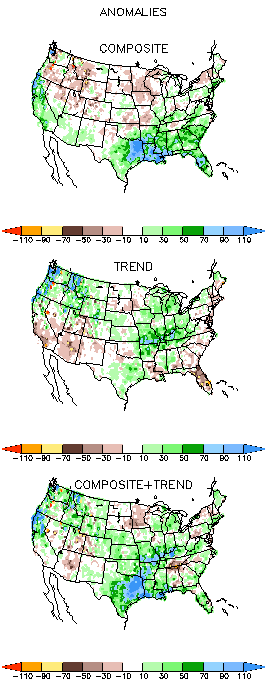 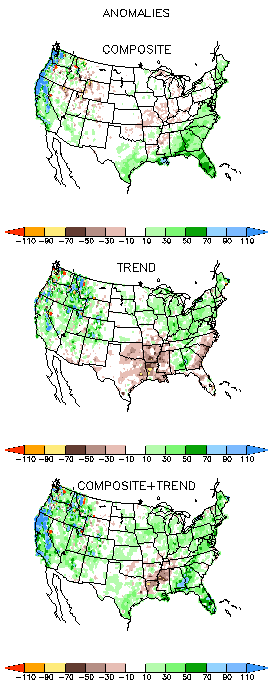 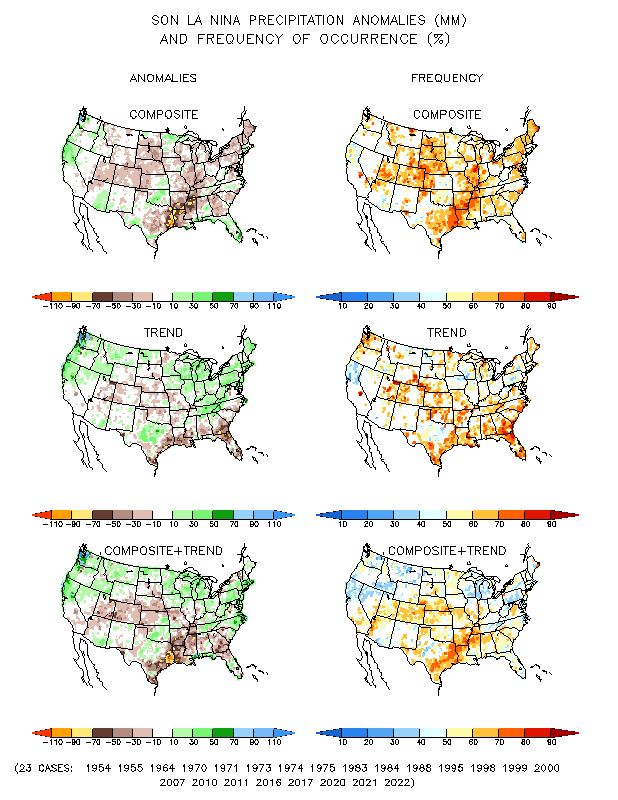 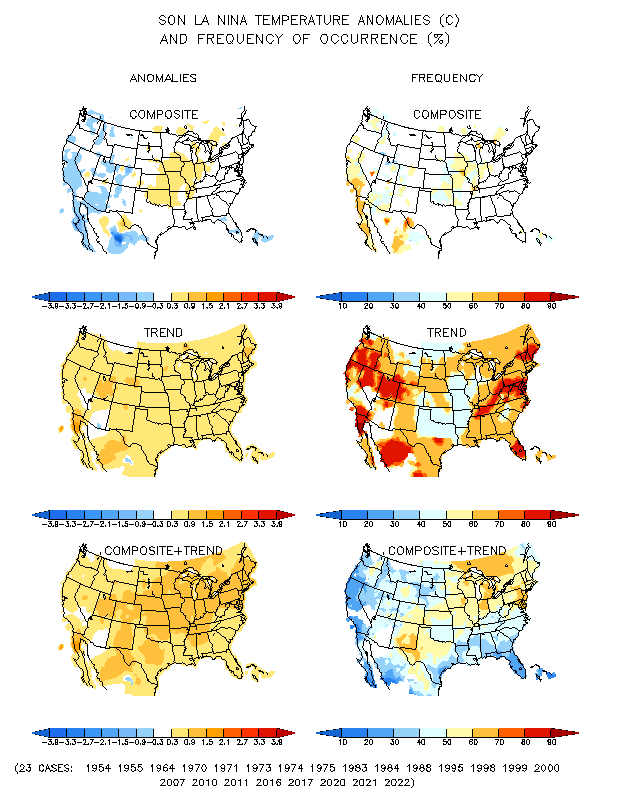 SON
P
T
Opposing signals!
14
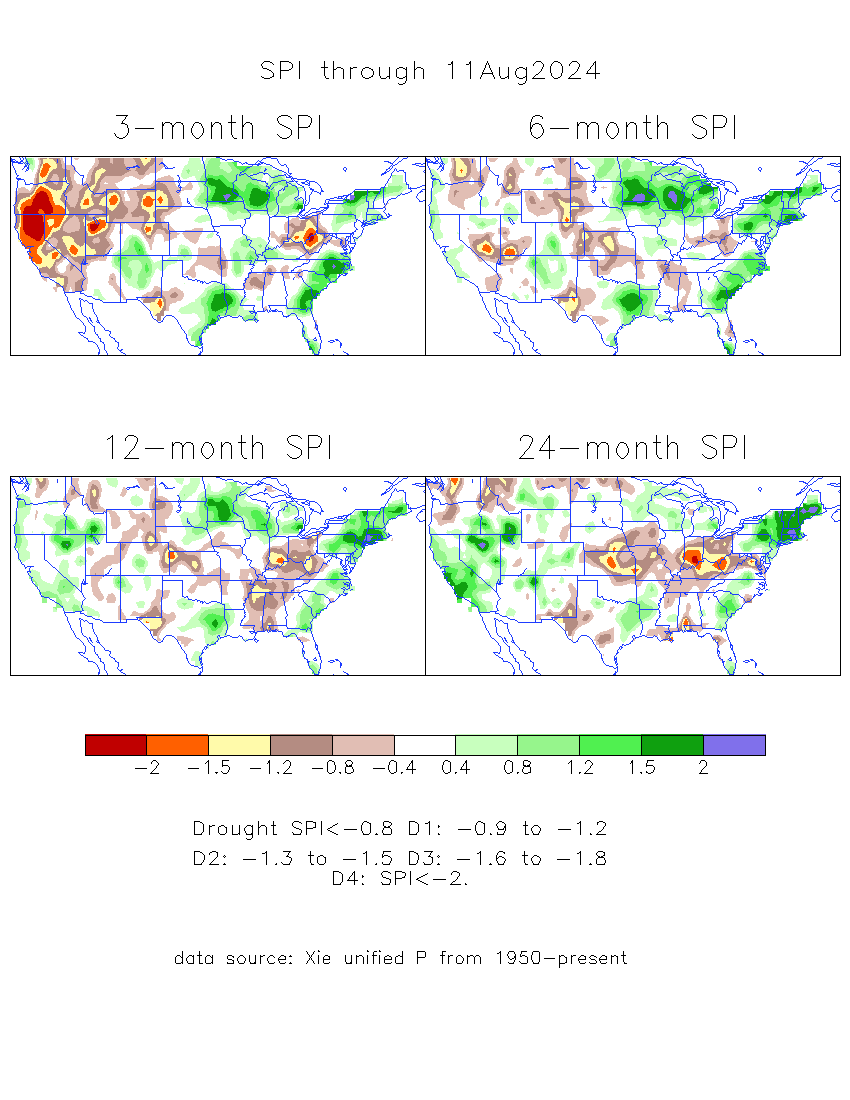 The Standardized Precipitation Index SPI(based on Observed P)
----- NOW
Compare with last month
Very interesting graphic & details for the drought across the US based on the more generalized precip deficit/excess, the Standardized Precipitation Index (SPI). 

The dark brown and red colors, indicating standardized precipitation deficits, in the various time periods, approximately correspond to the appropriate short/long term drought monitor regions and their intensities
Short
Long
How does one negotiate and reconcile declaring short term vs long term drought when precip. deficiencies patterns  differ on many different time scales locally!!  

What is the cutoff delineating time between short VS long term drought!! Not so clear!!
At exactly where, does drought begin?
Based on this  SPI indicator/measure,
The brown areas are various levels of DRY regions!
The yellow/red are more probably drought regions!
15
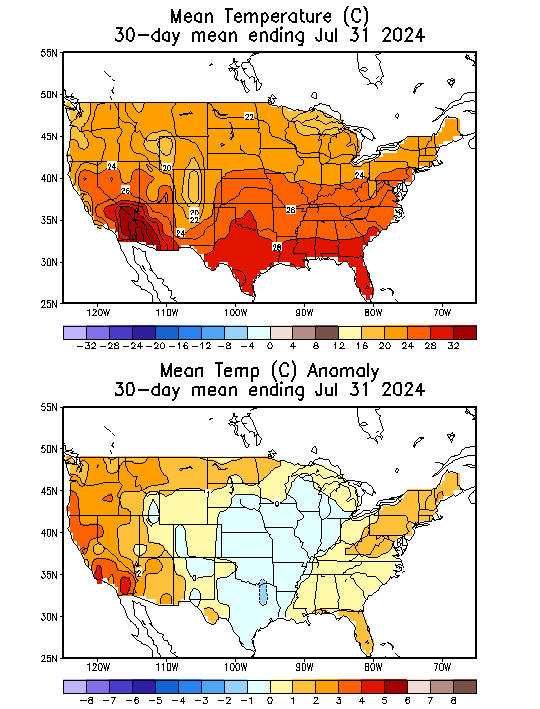 NOW
Recent US Temperatures
.
Last
month !!
So far this month !!
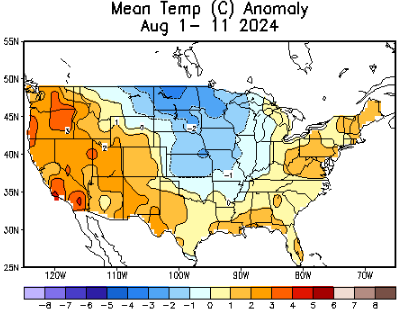 16
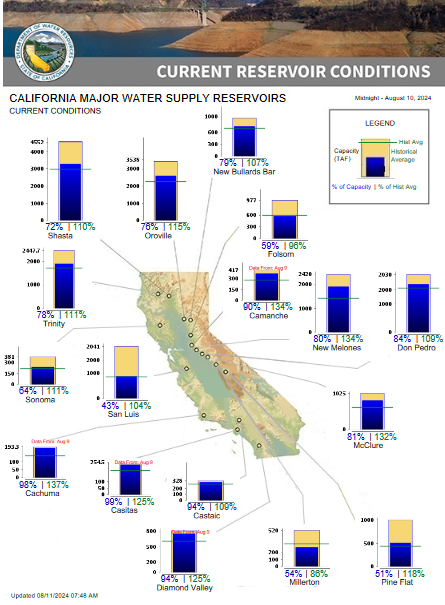 % of Capacity
% of Hist. Avg.
    of  Reservoirs.
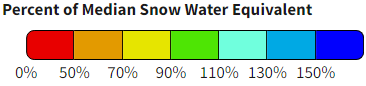 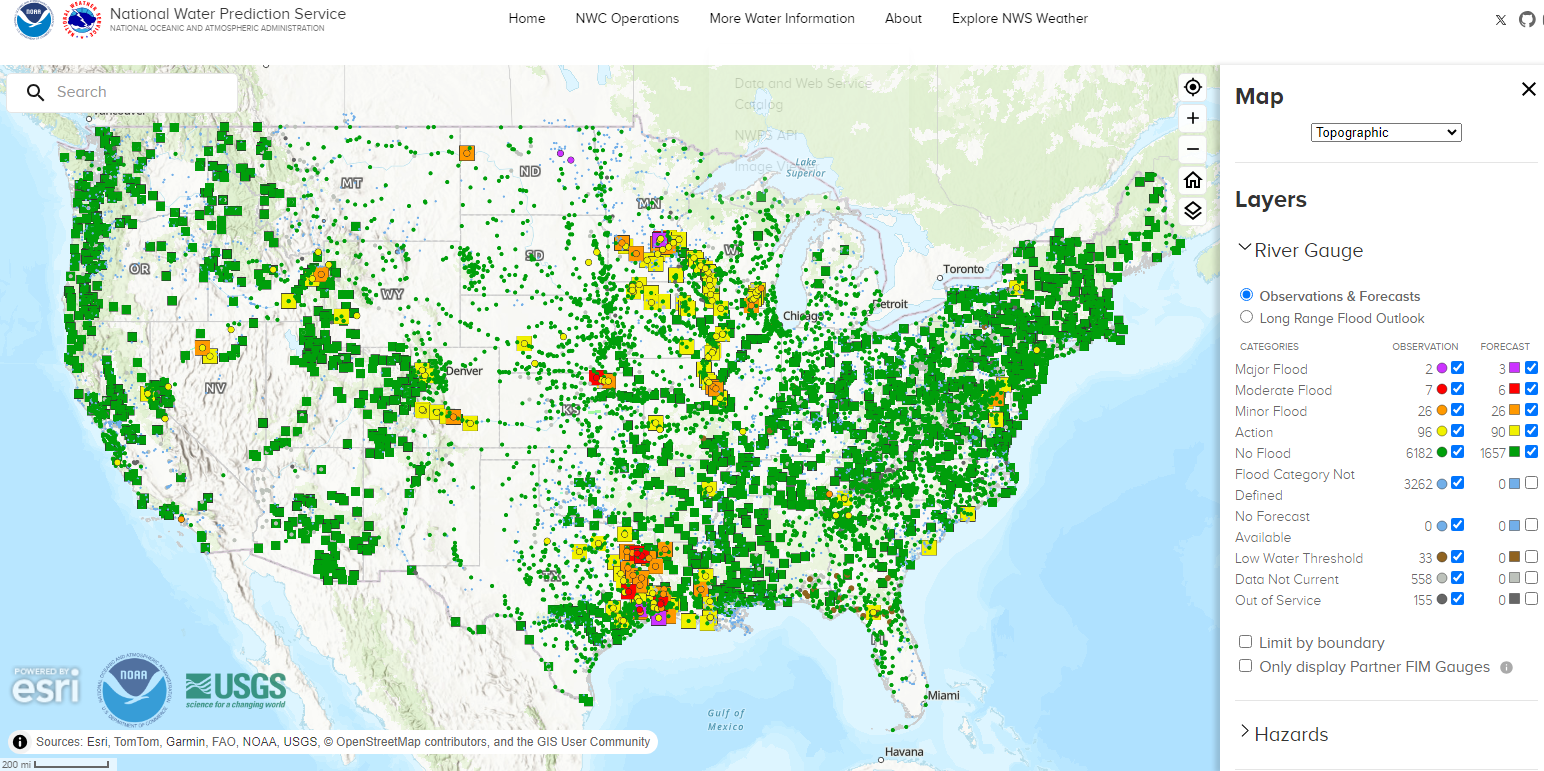 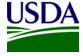 Water Year 
(just started!), 
Year-to-date Precipitation: 

October 1, 2023 – Dec.17, 2023
https://www.nrcs.usda.gov/wps/portal/wcc/home/
Many CA water reservoirs are AT or ABOVE their historical average/ CAPACITY levels ! 
https:/www.nohrsc.noaa.gov/interactive/html/map.html?
Overall, across US, less snow on ground than normal!
WHOEVER thought that the California drought/reservoir-water-levels will turn around in just ONE La NINA winter!!
But a very different story for the big lakes Lake Mead & Lake Powell in NV, see next slide! 
17
Reservoirs
Percent Full for Month Ending (July 2024), or Most Recently Available Month
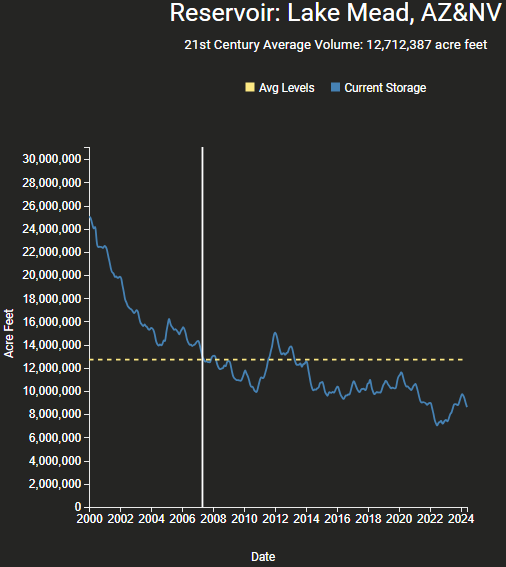 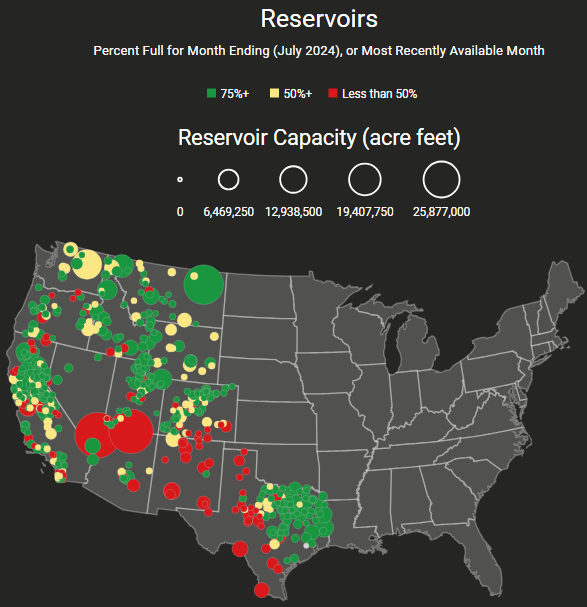 https://www.deanfarr.com/western_water/
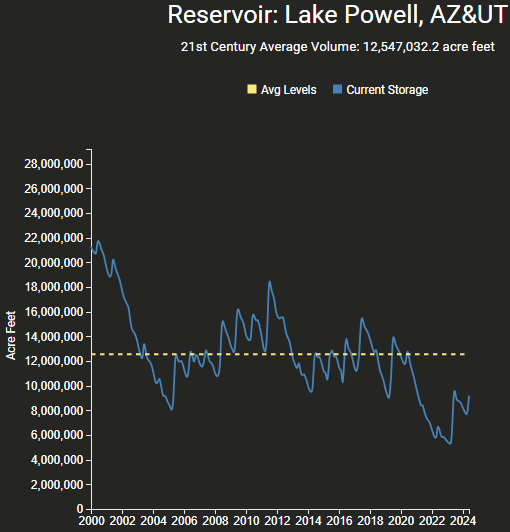 Hydro Eletric power generating turbines STOP operating  at the critical 7 million acre feet level
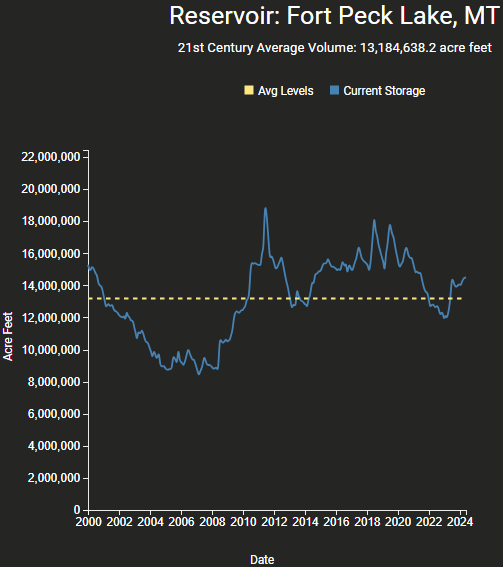 Lakes Mead, Powell in NV/AZ are at low  levels!    HUGE consequences for electric power for western states CA/NV/AZ/UT !! Slowly improving in recent months!
18
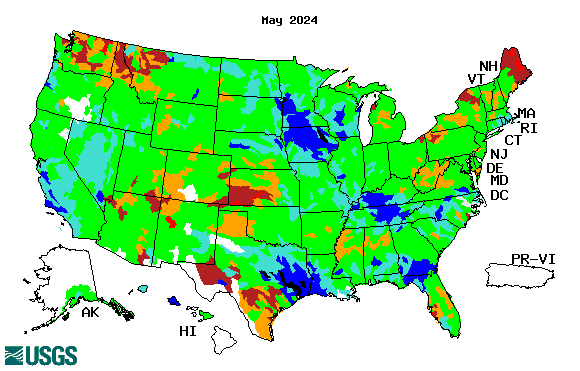 Streamflow (USGS)
19
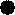 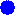 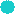 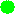 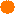 Most US east  droughts are relatively short lived (as compared to US west). 

But in last 2 decades, recently in 2000, 2016, 2020, & 2022, New York and New England experienced historic drought conditions not seen since the 1960s.
Map shows only  below normal 7-day average streamflow compared to historical streamflow for the day of year.
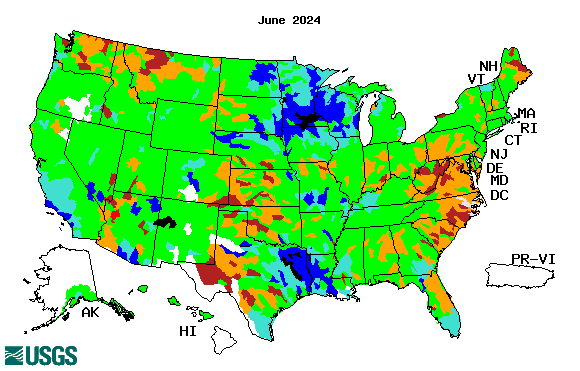 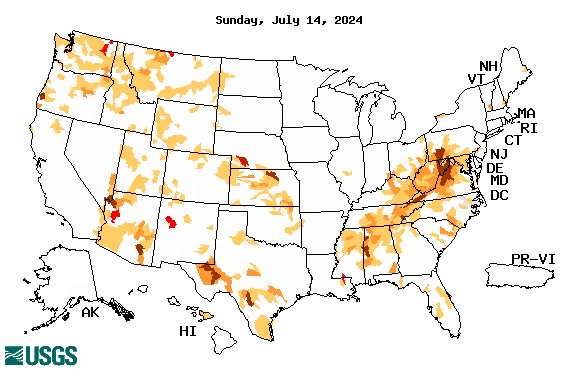 One month ago (left)  & 


                     Now (below)
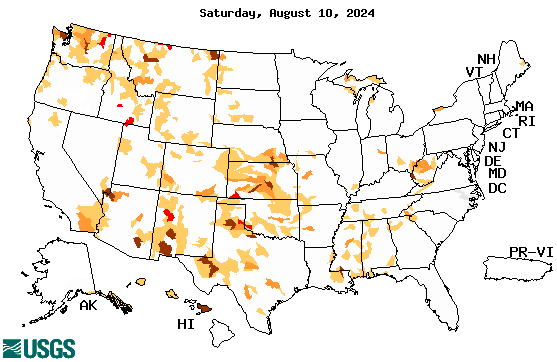 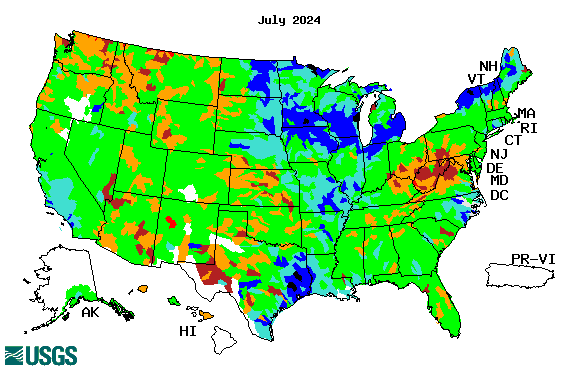 Streamflow is only a partial indicator, as sometimes it is highly managed.

If sometimes, the various indicators are confusing, go back to % of rainfall deficit maps – to confirm/reinforce!!
https://waterwatch.usgs.gov/?m=nwc
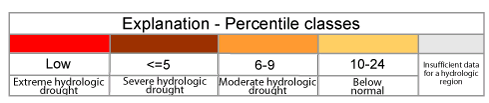 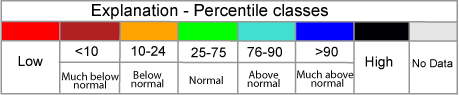 19
EL NIÑO/SOUTHERN OSCILLATION (ENSO)

DIAGNOSTIC DISCUSSION

issued byCLIMATE PREDICTION CENTER/NCEP/NWSand the International Research Institute for Climate and Society

8 August  2024

ENSO Alert System Status: La Niña Watch

ENSO-neutral is expected to continue for the next several months, with La Niña favored to emerge during September-November (66% chance) and persist through the Northern Hemisphere winter 2024-25 (74% chance during November-January).
(If you recall, back in June the forecast was for 65% chance of La Nina development during July-September!)
CPC’s Oceanic Niño Index (ONI) [3 month running mean of ERSST.v5 SST anomalies in the Niño 3.4 region (5oN-5oS, 120o-170oW)], based on centered 30-year base periods updated every 5 years.   For historical purposes, periods of below and above normal SSTs are colored in blue and red when the threshold (0.5) is met for a minimum of 5 consecutive 3-month overlapping seasons.
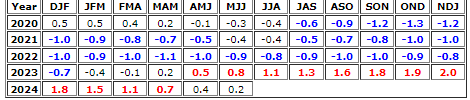 20
Latest values of SST indices in the various Nino Regions.
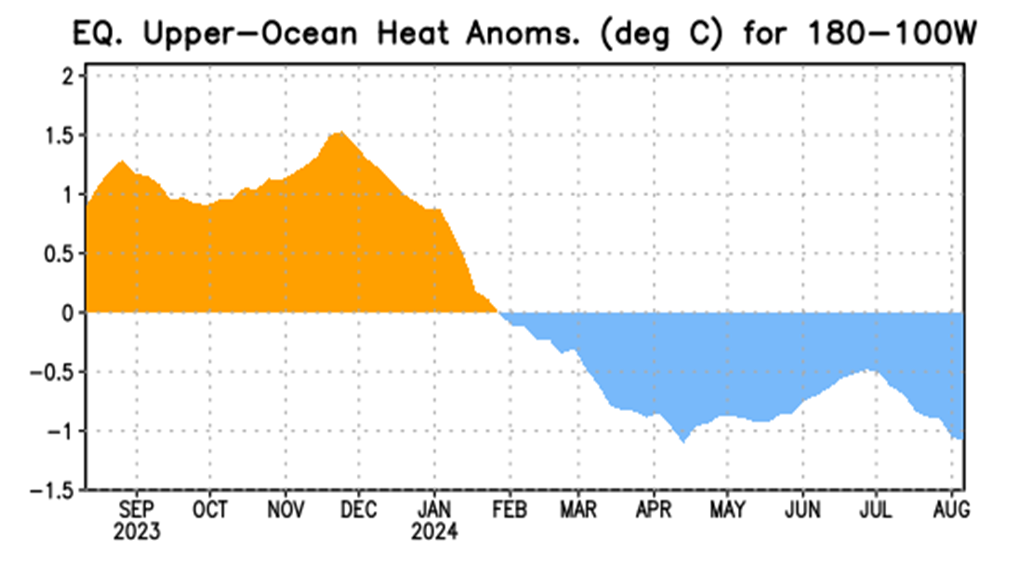 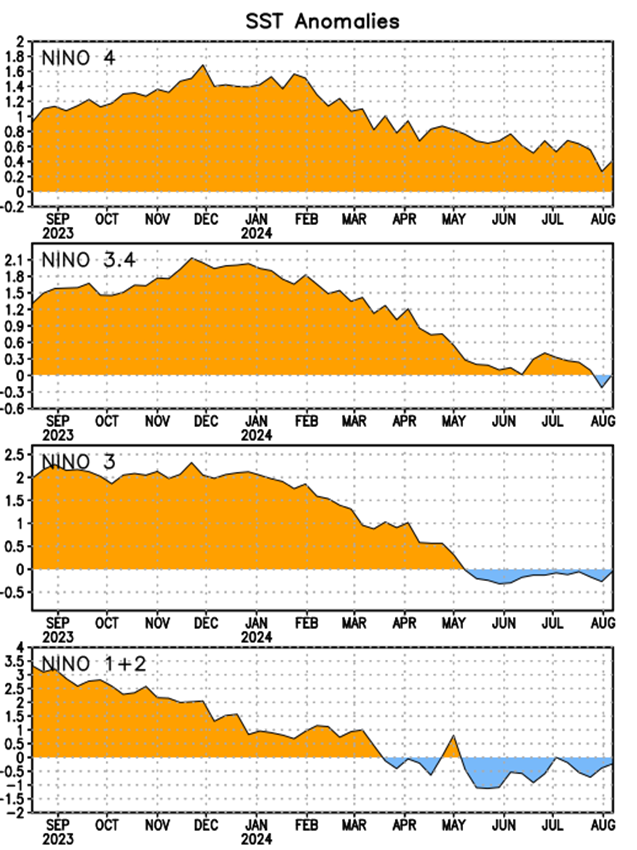 The recent El Nino came in a hurry after 3 back-to-back La Ninas has all but gone away in a great hurry to make room or ANOTHER La Nina which is on the way!!? ?
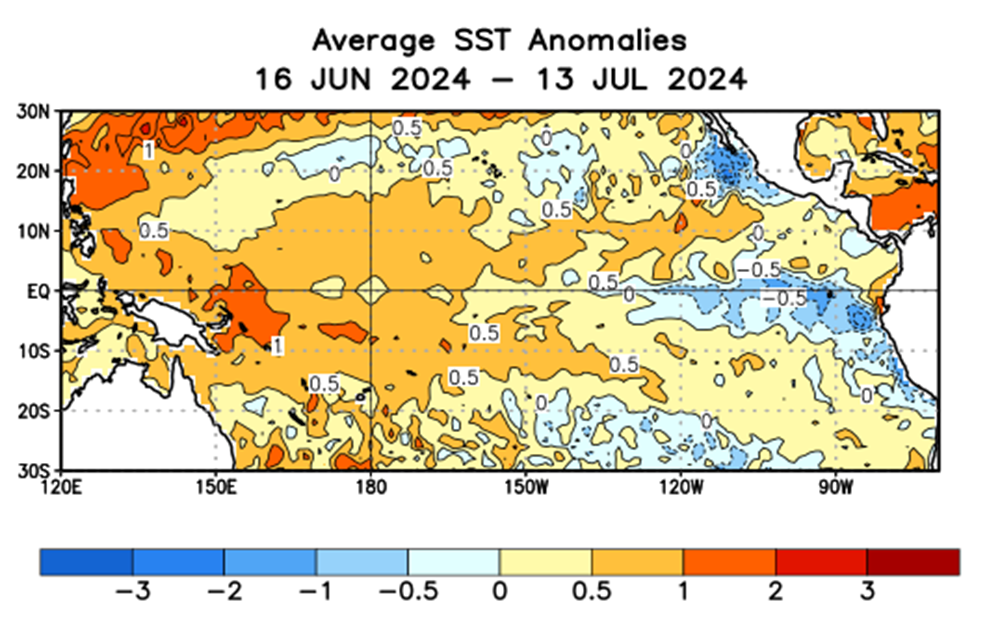 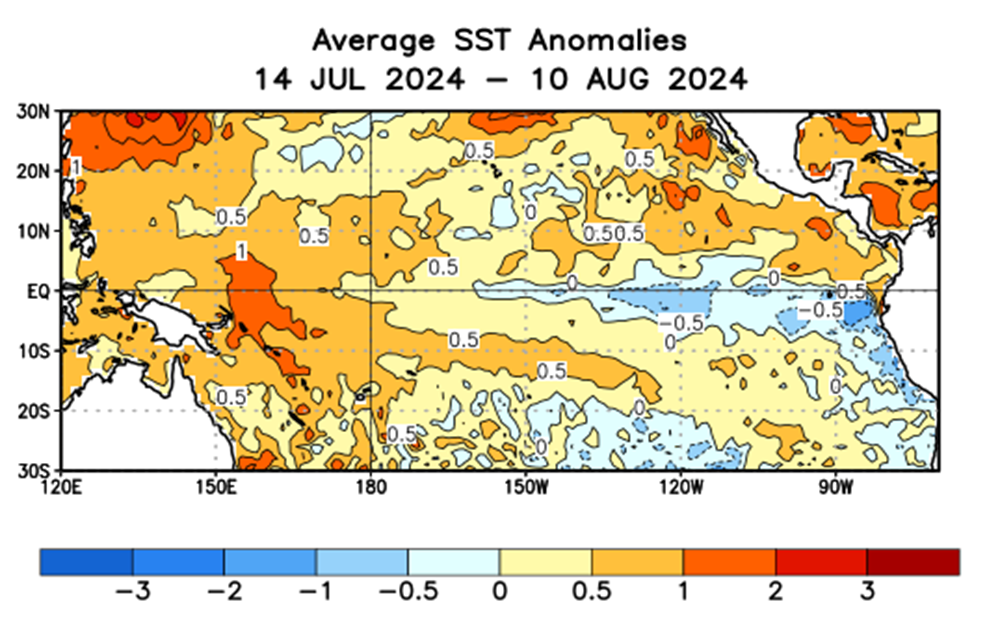 21
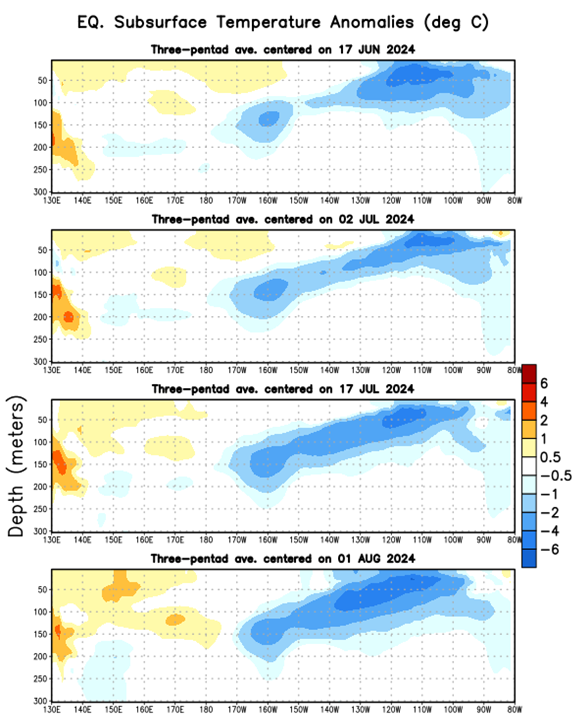 Sub-Surface Temperature Departures in the Equatorial Pacific
Most recent pentad analysis
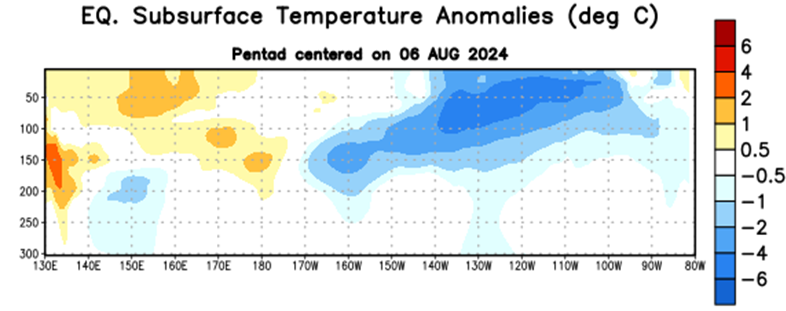 Is the subsurface cold water content/volume  increasing (toward a la Nina event) ?
Or decreasing slightly, lately ???
Will the expected La Nina definitely come?

Is prediction of ENSO even in the next few months, becoming difficult?
22
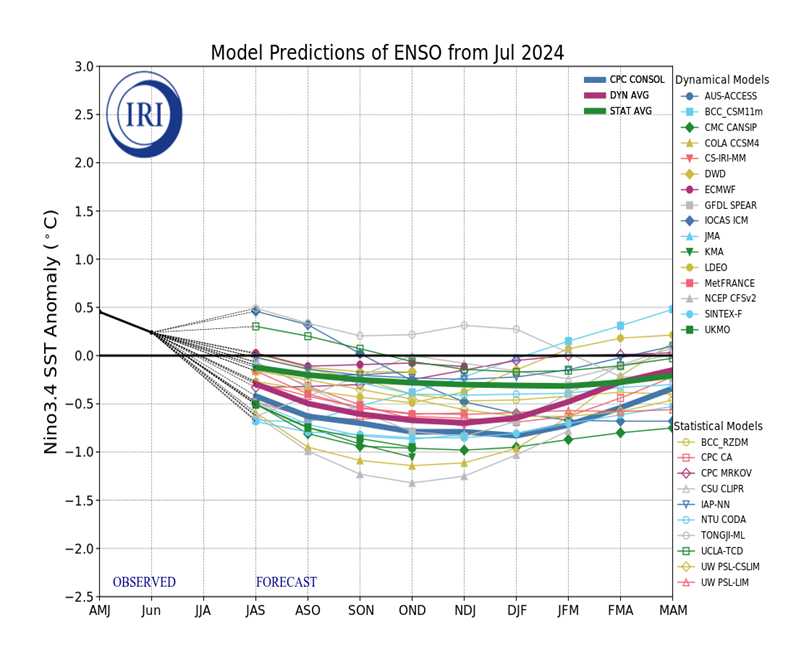 Official ENSO Forecasts
The majority of models indicate  ENSO-neutral will persist through July-September 2024. Thereafter, most models indicate a transition to La Niña around August-October 2024.
July  CPC/NOAA  forecast
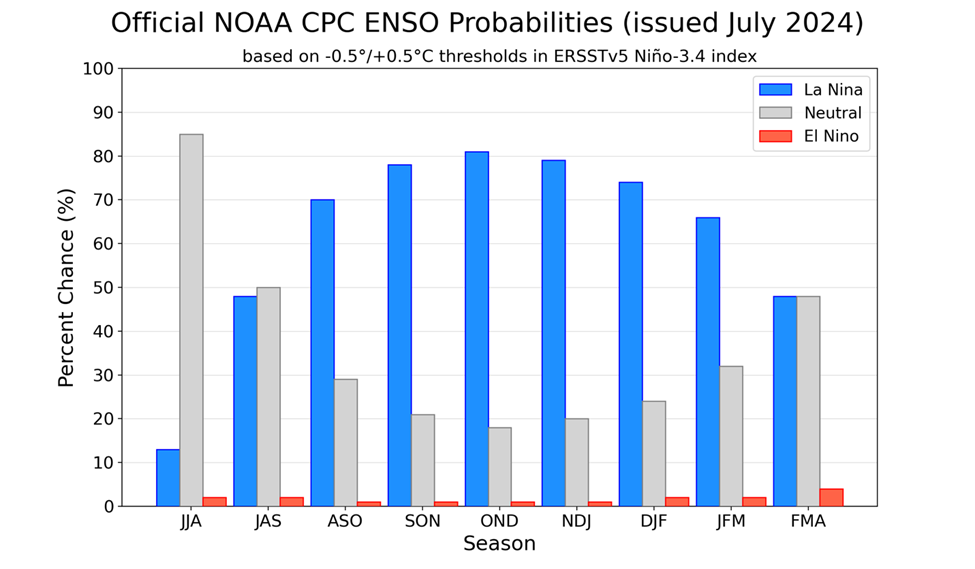 A slight pull back or slow down in the developing  La Nina ??
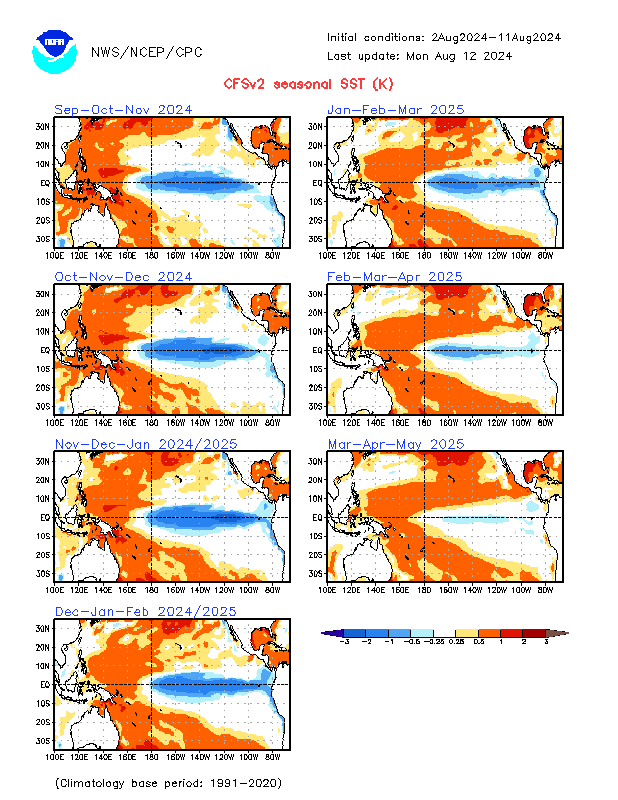 August  CPC/NOAA  forecast
https://www.cpc.ncep.noaa.gov/products/people/wwang/cfsv2fcst/images3/PacSSTSeaadj.gif
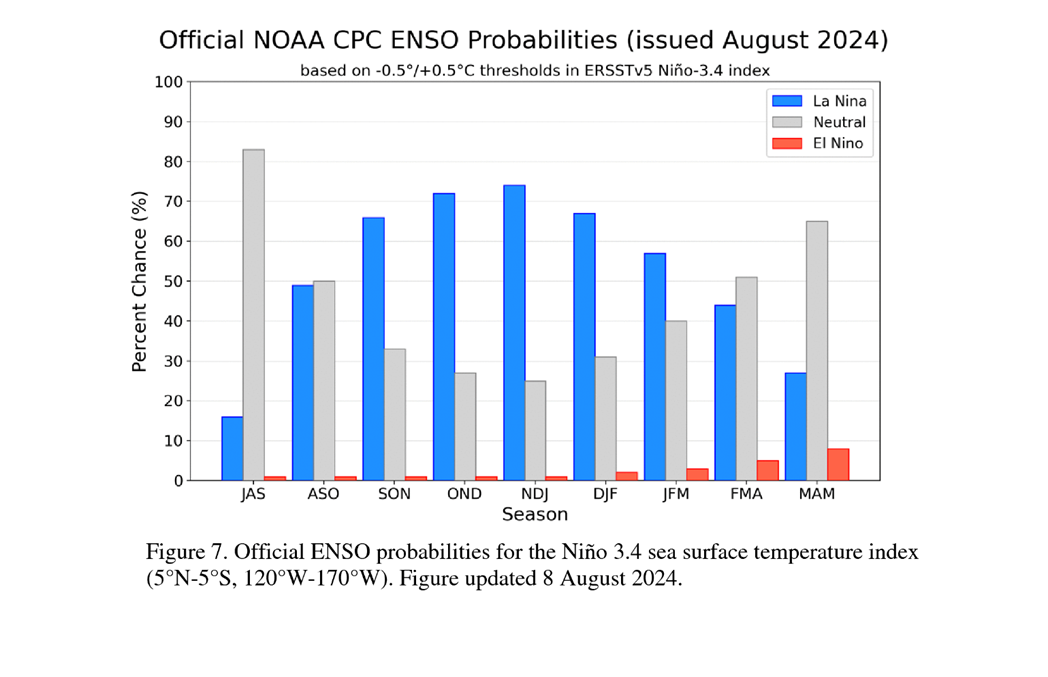 Latest ensemble membrs (blue!)show are less bullish
23
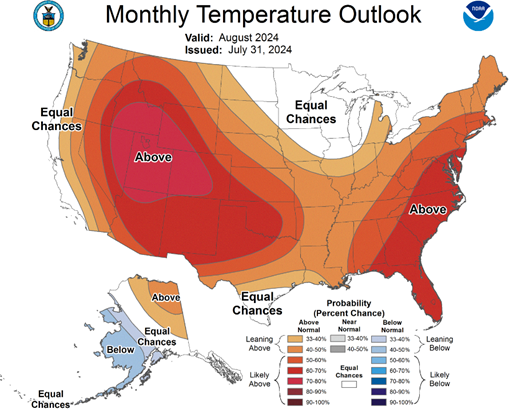 Previous (Last Month’s) 
CPC’s official 
Temperature OUTLOOK  for  Monthly (Aug)/Seasonal (ASO)
Released  July 18th
Monthly P/T forecasts verified at mid-month are generally good! Becoz of good skill upto 2 wks.
Observed so far this month!!    
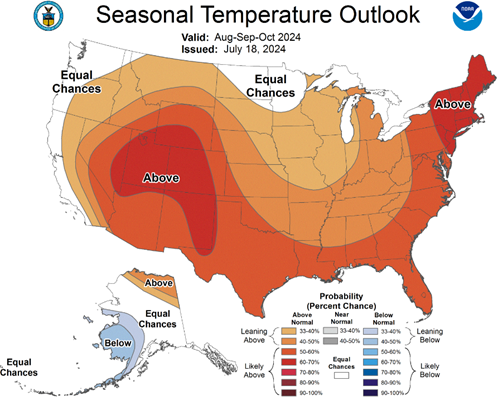 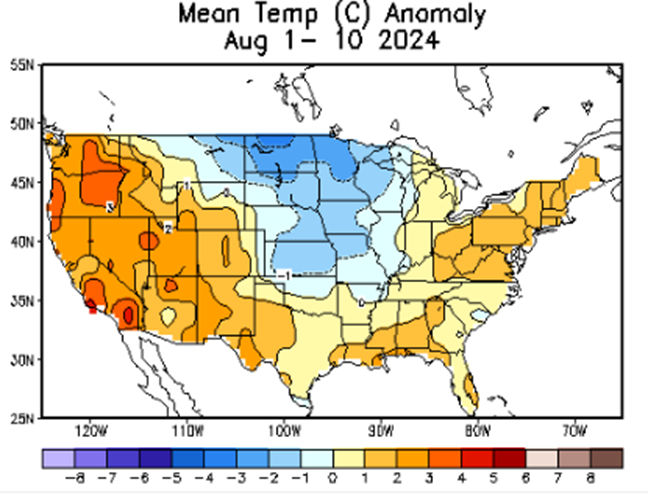 24
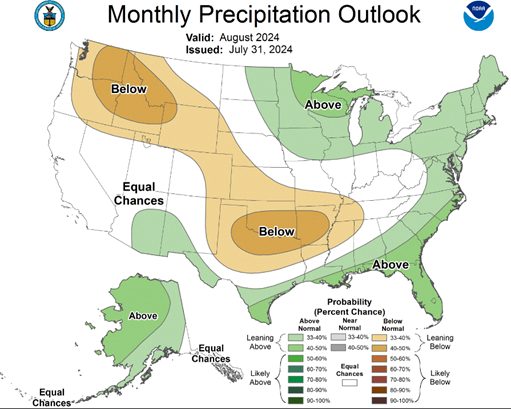 Previous(Last month)  
CPC’s official 
Precipitation OUTLOOK  forMonthly (Aug)/Seasonal (ASO)
Released   July 18th
Monthly P/T forecasts verified at mid-month are generally good! (??) Becoz of good skill upto 2 wks.
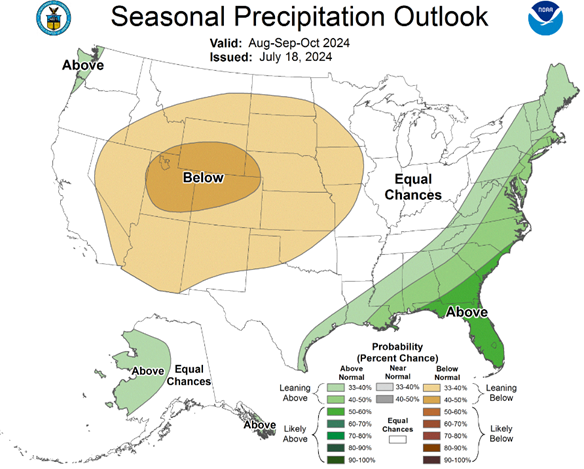 Observed so far this month!!  
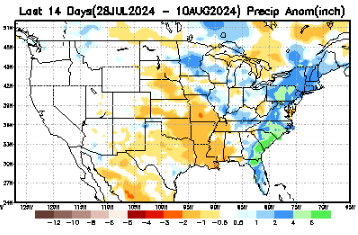 
25
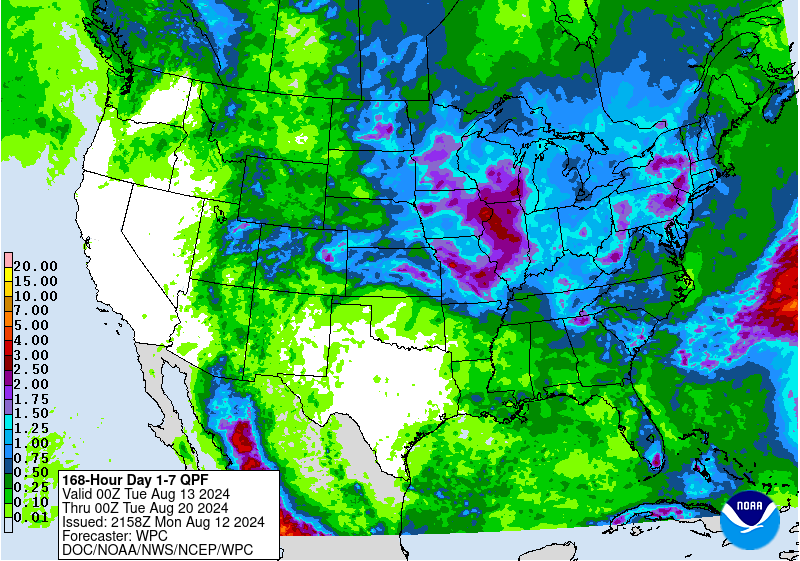 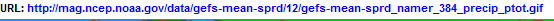 GEFS
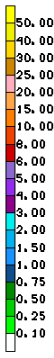 WPC/NCEP’s  Next 7 days QPF (Quantitative Precipitation  Forecast)
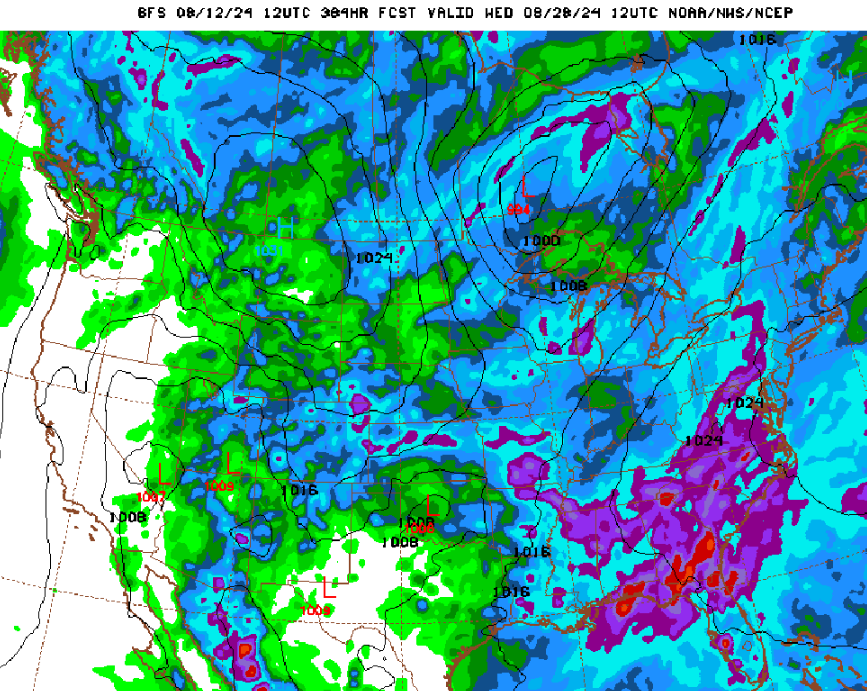 GEFS*/GFS Model Guidance for the next 15 days.
(*new)
GFS
26
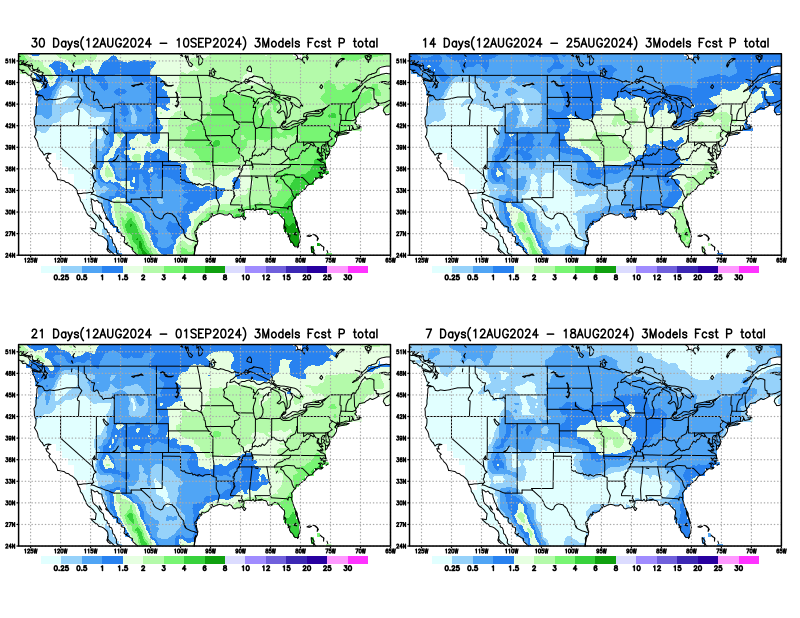 From 3 Models average Precip forecast (made 11 & 12 Aug) for next 30 days.
27
The 3 Models are: CFSV2, GEFS, ERA5
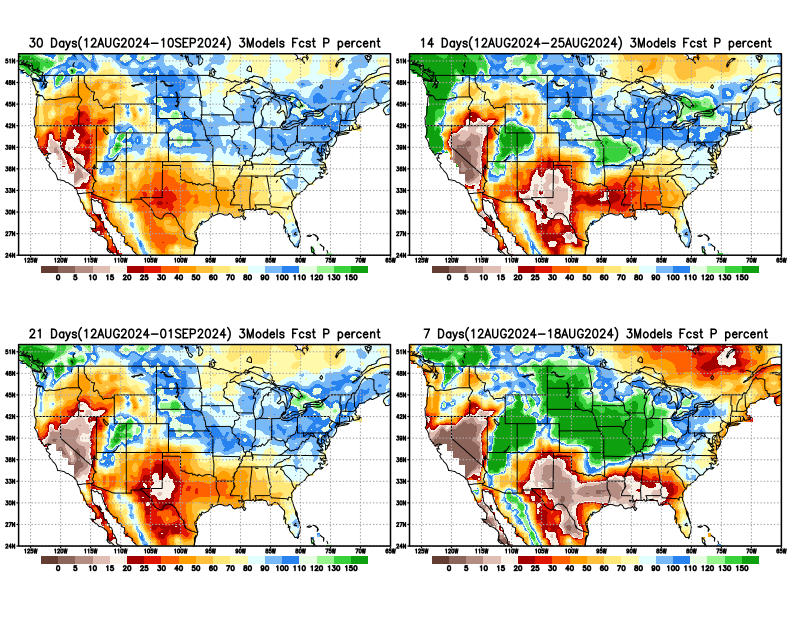 From 3 Models average Precip forecast (made 11 & 12 Aug) for next 30 days.
20
40
28
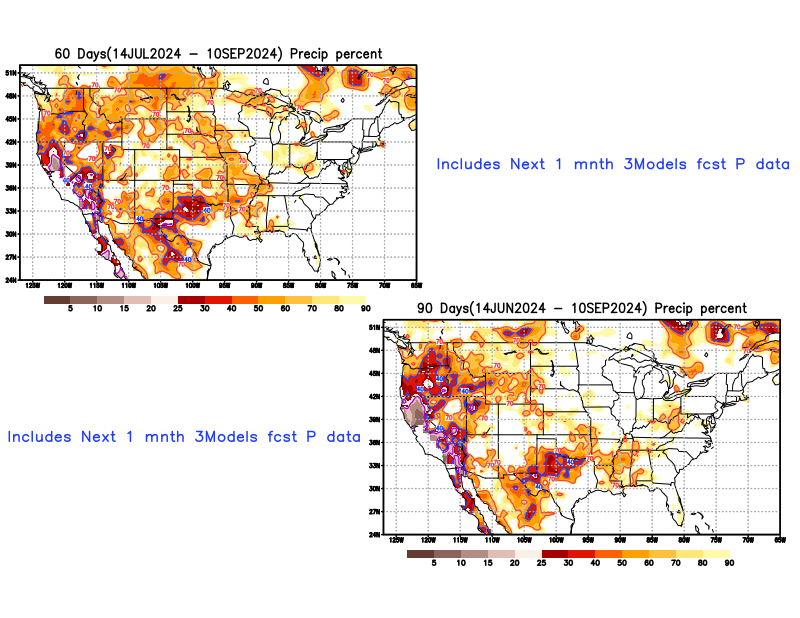 From 3 Models average Precip forecasts (made 11 & 12 Aug) for next 30 days.
29
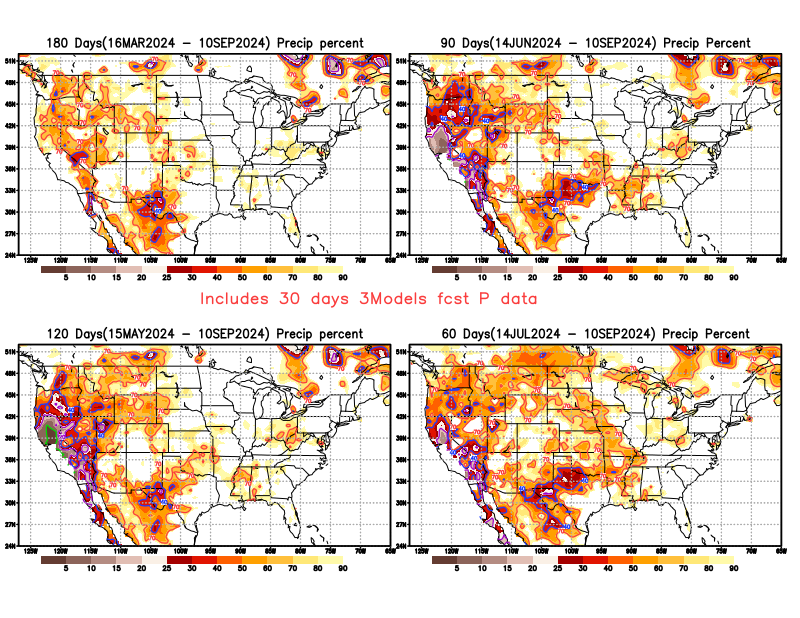 From 3 Models average Precip forecasts (made 11 & 12 Aug) for next 30 days.
30
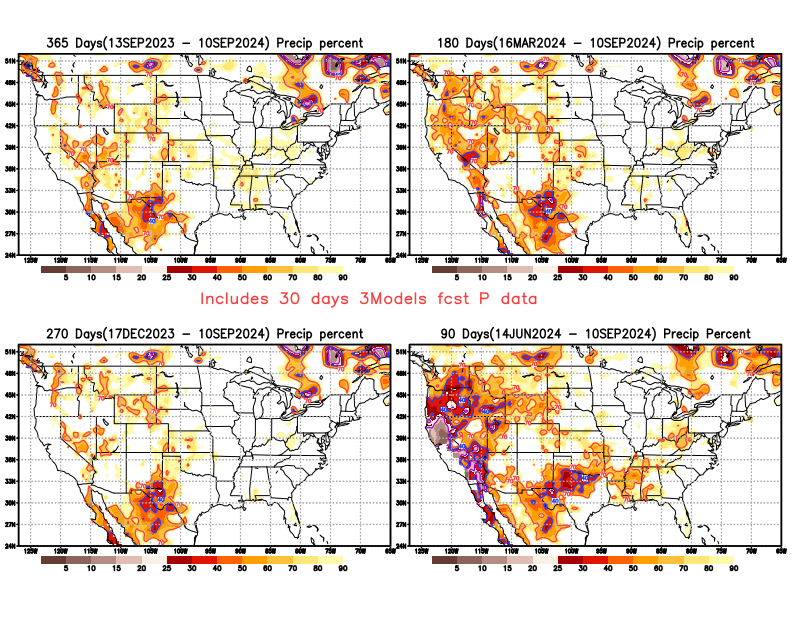 From 3 Models average Precip forecasts (made yesterday 11 & 12 Aug) for next 30 days.
31
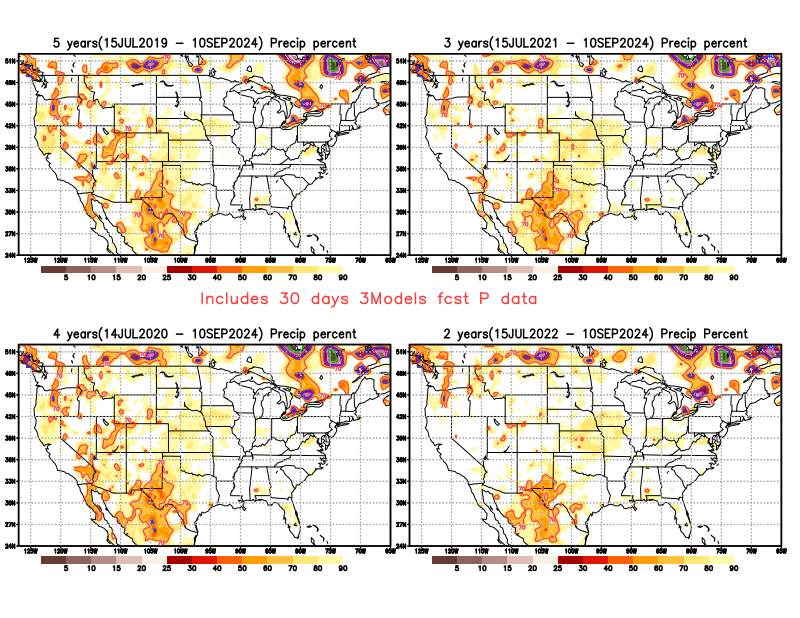 Even thru’ up to 5 years period, the country as a whole looks good, in terms of  good rainfall!!! And lower drought coverage!!
From 3 Models average Precip forecasts (made 11 & 12 Aug) for next 30 days.
32
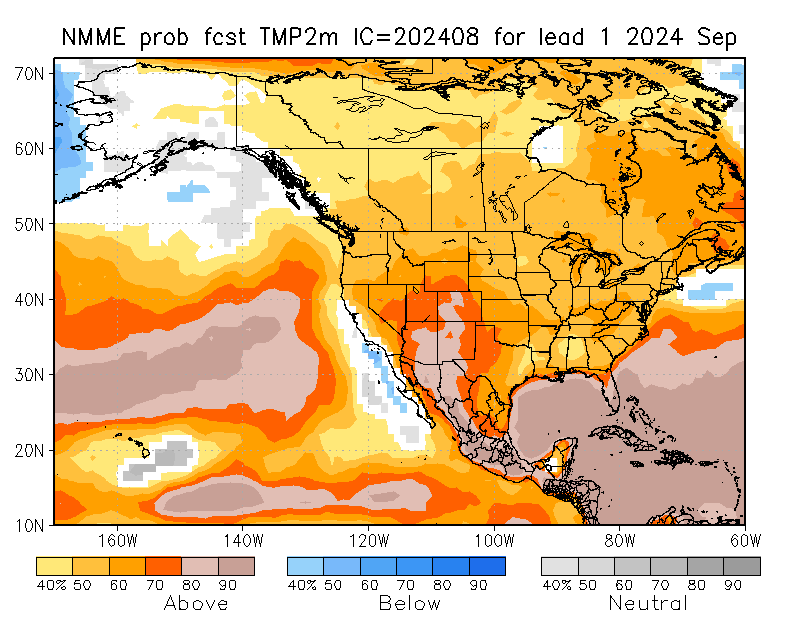 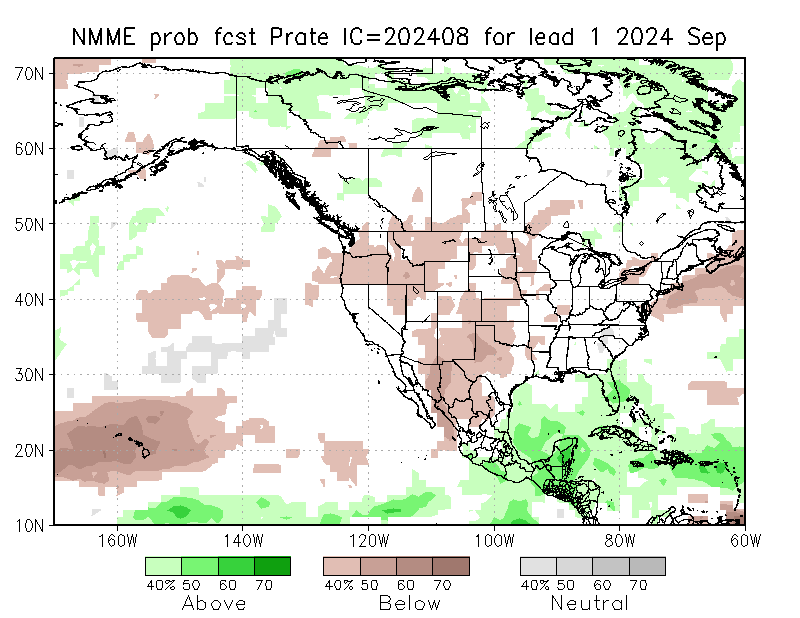 NMME* T (left) & P (right)Ens.Mean forecastsfor
Sep
T
P
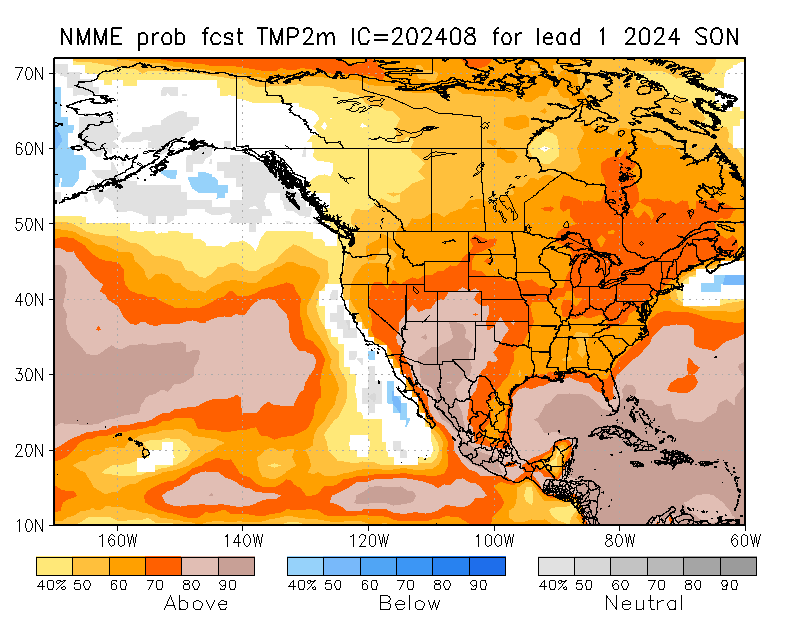 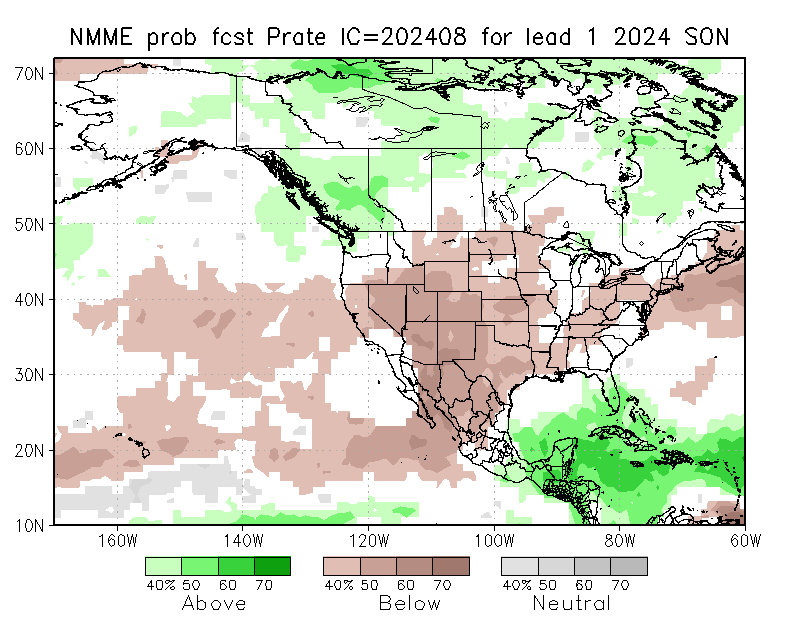 SON
Note this general area of deficient precip forecast during the next 3 months, implying a weakened upcoming SW monsoon! (as was last year!)
More HOT!
33
NMME* : North American Multi Models Ensemble
Agreement/Disagreement among the various NMME models’ SON seasonal Precip. Forecast.
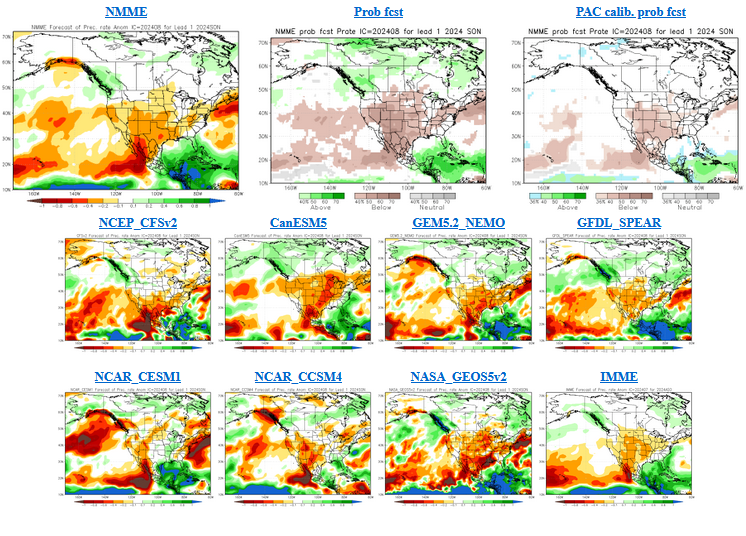 ??
34
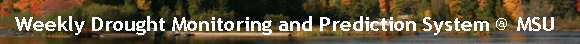 http://drought.geo.msu.edu/research/forecast/smi.monthly.php
Latest Initial Conditions: 7/30/24
Predicted Monthly Soil Moisture Percentile
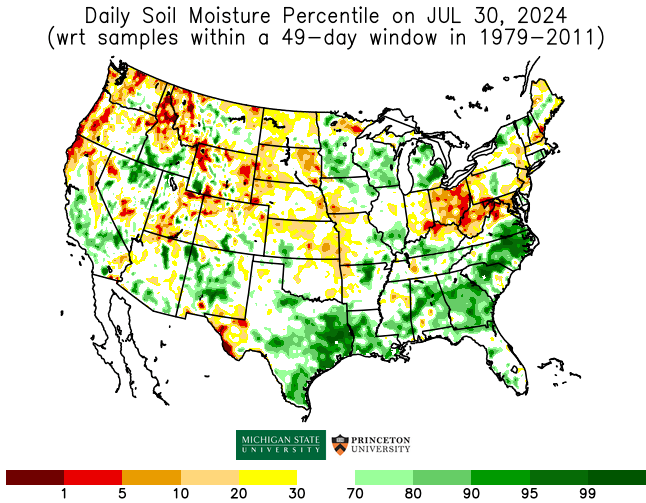 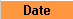 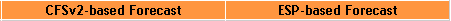 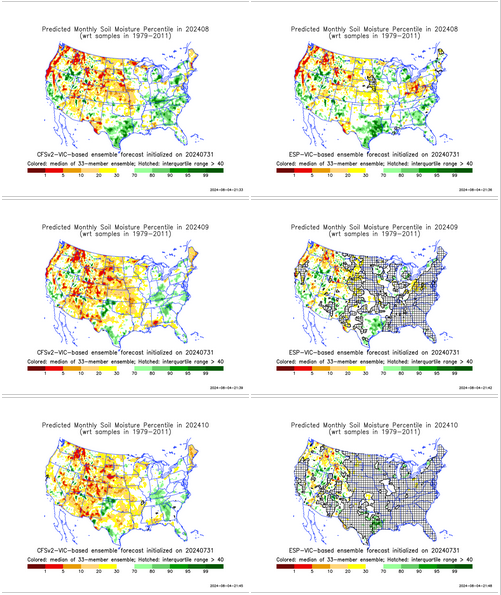 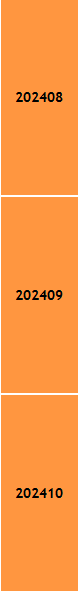 DATA not available !
CPC’s soil moisture percentile – Leaky bucket Model
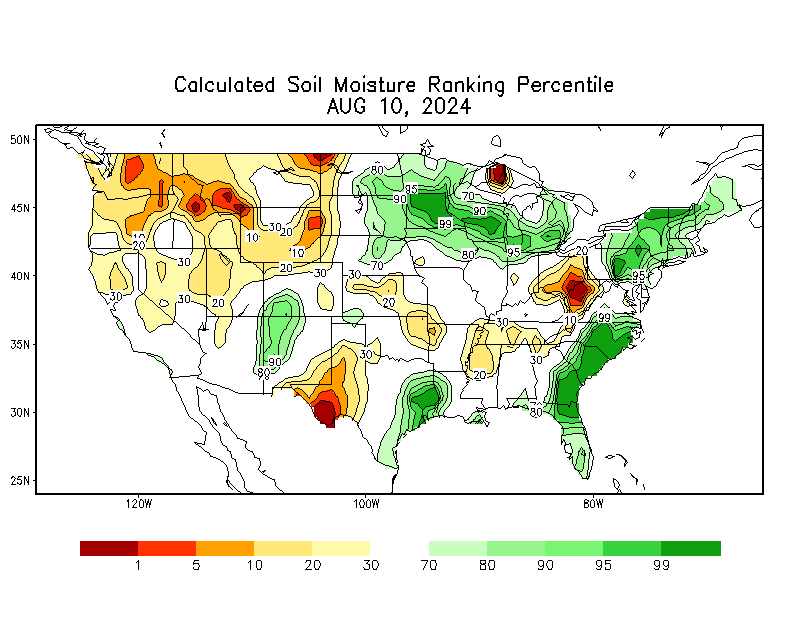 The inter quartile range suggest greater uncertainty about the forecast in these shaded regions in the ESP based forecast!
35
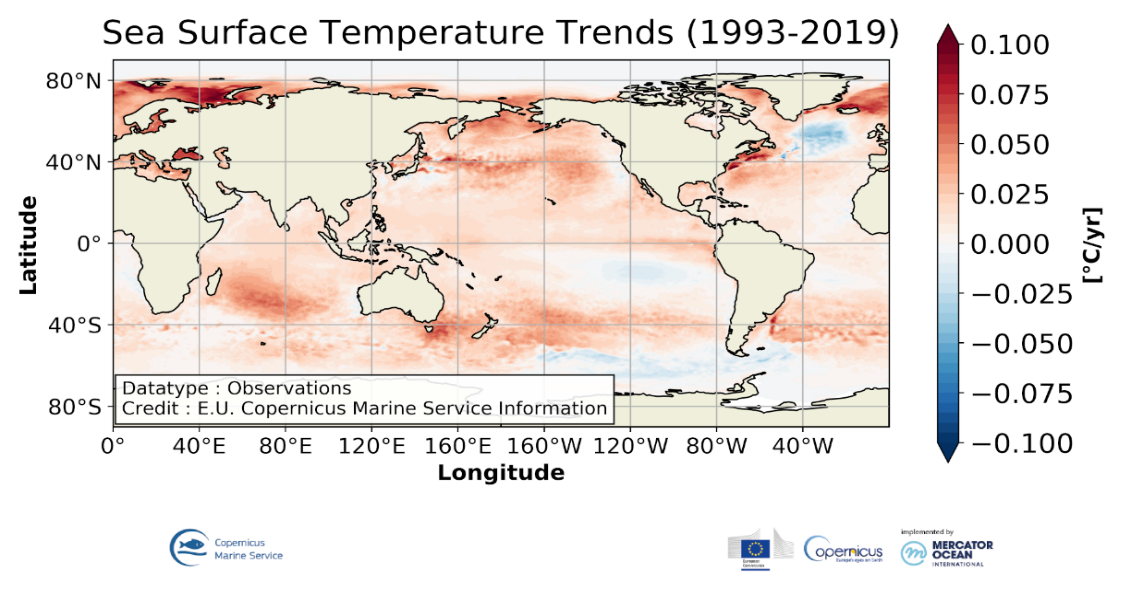 BONUS Topic: Discussion continues!! Explanation for the multiyear DROUGHT in the Southwest (CA/AZ/NM/NV/UT/CO & vicinity)!!
More  La Nina’s lately  ?
More frequent La Ninas lately ?
YES!! The stats in the table below (bottom left) are from the  Official CPC ENSO declarations page/table!
(SKIP)
slide
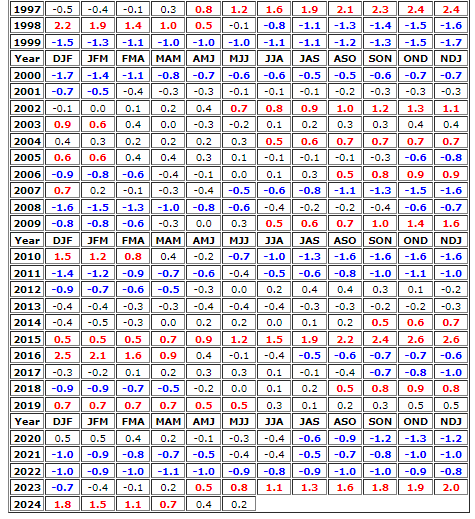 Compared to other regions of the globe, the SST warming/trend in the central eq. Pacific (Nino 3.4) is relatively much small. (See Fig. above) – Why is this ?

Does nature try to compensate for the warming else/everywhere by producing more La Ninas in the equatorial Pacific?  - Just my observation from data! Let’s check !!! 

Since the 1997 monster El Nino (stronger than the famous 1982/83 event), just a quick count of CPC’s Nino 3.4 index++ values for the three month overlapping seasons, (Data at CPC site only available only from 1950!)
                      (27 years)  (47 years)  (74 years)
	      1997-2023  1950-1996    1950-2023
   La Nina(DJF)          13	              16          29
   El Nino(DJF)           9	              17          26
   
La Nina(all 3mos)      119              150          269
El Nino(all 3mos)       85               166          250
(Overlapping 3month seasons)

Look at Ratios of La Ninas (vs El Ninos) in the shorter 
recent (27 yr) period vs the longer (47 yr) earlier period!!
Compare the ratios of La Nina to El Nino in the squared boxes.
***Analysis of CPC’s official Nino 3.4 index data over the last 70 years shows that the more frequent La Ninas in recent decades contributed to less rainfall in the southwest (See La Nina precip composites!, slide#13) and hence the ongoing long term drought in the Southwest!! Hence the long term southwest drought is unlikely to go away any time soon***
++ Barnston, Chelliah and Goldenberg (1997):Documentation of a highly ENSO‐related SST region in the equatorial pacific, Atmosphere-Ocean  Volume 35, 1997. https://doi.org/10.1080/07055900.1997.9649597
*** The strong/weak annual monsoon rains in the southwest is a minor modulator riding on this bigger/longer-term signal. ***
36
Current Drought conditions: 
California has remained drought free for about 20 months now luckily due to above normal rainfall during  both recent 2022/23 (La Nina, strange!) and 2023/24 (El Nino, canonical!) winter rainfall seasons. Water levels in almost all CA reservoirs are now at or well above their normal levels. However, the water storage levels in the much bigger lakes, Lake Powell and Lake Mead in NV/AZ still continue to be very low, and have not recovered completely from the 2+ decade(s) long hydrological drought that existed in the region.
The S/L term drought in the interior Pacific Northwest and in parts of WA, OR, ID, MT & WY is still stubbornly persisting, or even worsened!. But drought in MN/IA/WI/ MO/KS is nearly gone, as we had suggested previously. 
Earlier, a few months ago, we had suggested/projected over the past few months that the overall drought situation across the entire US will improve slowly and steadily, and it actually happened. Having reached the “near bottom” for the % of US areas covered under drought two months ago, we again suggested a possible slight increase in drought area coverage over the next few months (mainly in the western US!)  and it is slowly happening! Questions remain about when the La Nina will develop/ emerge and how strong it will be! The upcoming La Nina, which is generally a poor rainfall period for the US, especially along the US southern tier states, which combined with the hot summer temperatures may begin to slowly increase the US areas under drought.
Large parts of NV/UT/AZ/NM and western TX are still dry or under drought due to long term/decadal drought in the SW, as well as the poor SW monsoon this past year (2023).
So far, the behavior of the monsoon in the southwest is very uncharacteristic. Another possible 2024 poor SW monsoon in the overall region even make the current dry conditions or drought in the region worse. The drought in the SW is really more ominous than the temporary flash dryness in the east.  The quick emergence of temporary dry conditions in southern VA, the Carolinas is fading away as quickly as it appeared. However drought conditions in the western MD, northern VA, WV and nearby regions is staying stubborn.
Current ENSO status and forecast: ENSO-neutral is expected to continue for the next several months, with La Niña favored to emerge during September-November (66% chance) and persist through the Northern Hemisphere winter 2024-25 (74% chance during November-January).
Prediction:  The actual development of the expected La Nina keeps getting delayed.  During the upcoming SON forecast season ENSO-neutral conditions will still likely prevail, again very tricky, in terms of possibly expecting any canonical La Nina impacts Nevertheless, the models are somewhat consistent  in forecasting generally below normal precip across much of the United States except in the Pacific NW and in coastal Atlantic states including FL, where it is likely near to above normal rainfall is expected. 
The models are somewhat unanimous in predicting a huge dry patch and a weak rest of the monsoon season, again this year, in the southwest, around the AZ/NM/UT/CO four corner states and western TX, and less precip than normal in to areas extending further north along the mountainous Rockies into WY, ID and MT.  
The normal rainfall forecast during SON along the southeast, associated with or combined with the expected above normal hurricane season, and the rainfall climatology will likely remove any traces of dryness/drought in the region, and  by the end of the season, will likely prevent any drought of any potential concern.  Much of the eastern US will likely be drought free. 
Much of the western US will either see development of new drought and/or the existing drought conditions in these areas will likely get worse. While parts of northern CA will be dry bordering drought conditions, the seasonal November rains will likely prevent the actual development of drought in the state. The timing and development & strength of the expected La Nina hold the key for SON season.***
Summary